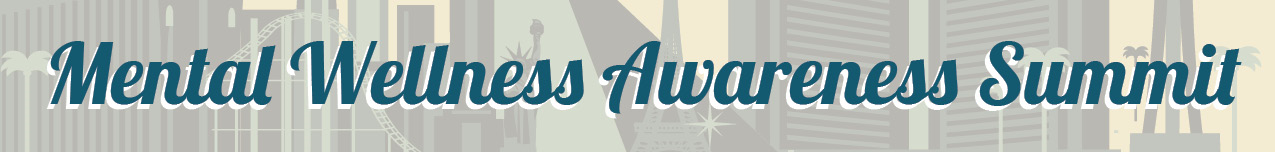 Leveraging your EAP:How to Support Mental Health & Wellbeing at your Organization
Presented by Mayella Uhrig
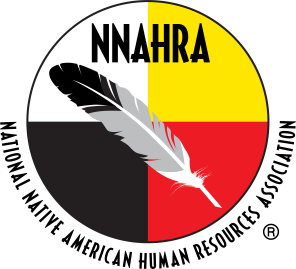 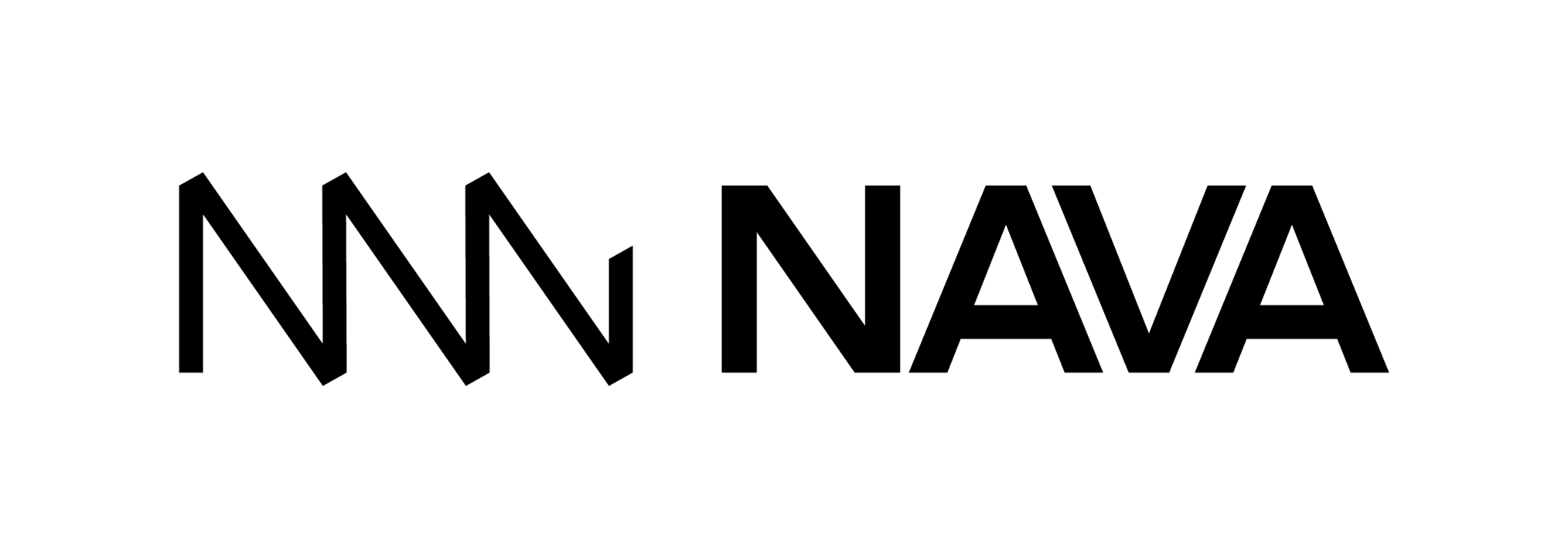 Overview
What is an EAP?

EAP Resources and Support for Your Employees

Leveraging Your EAP + Maximizing Positive Outcomes

Budgeting for an EAP
Questions
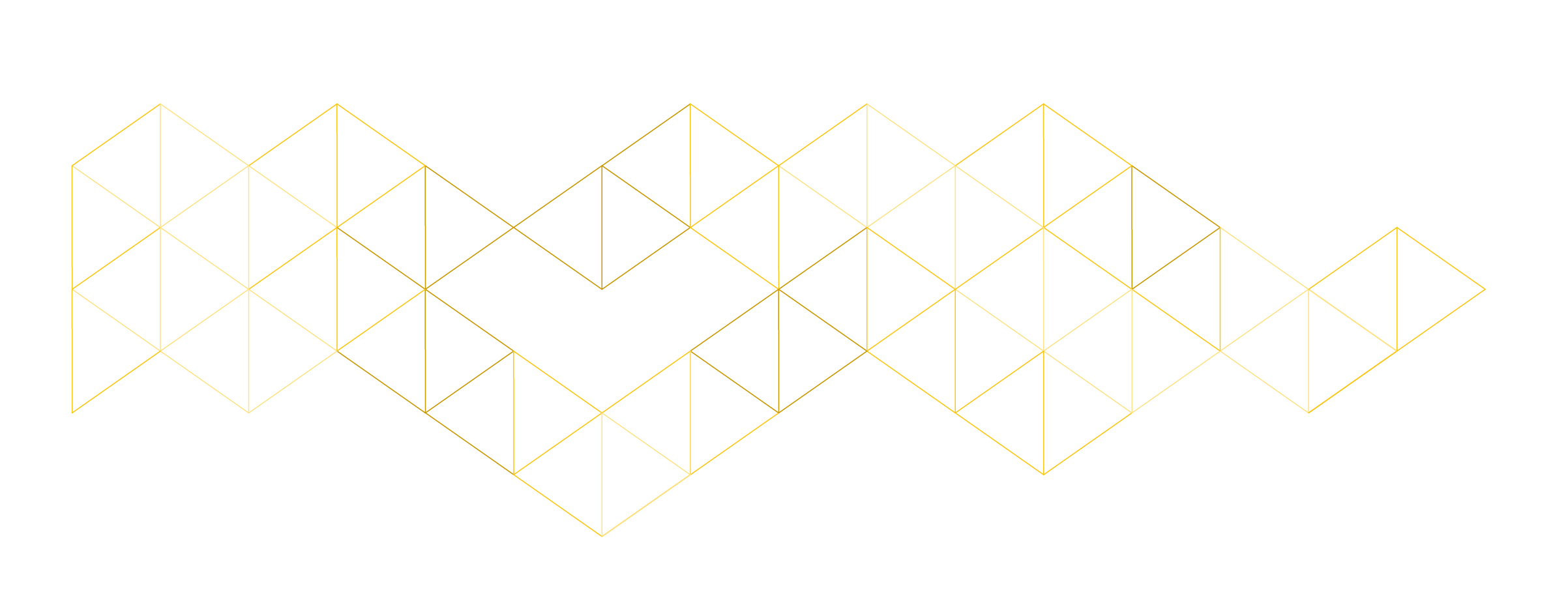 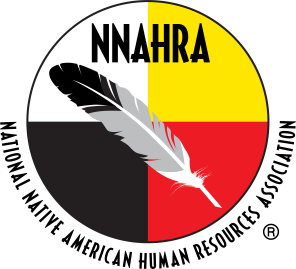 What is an EAP?
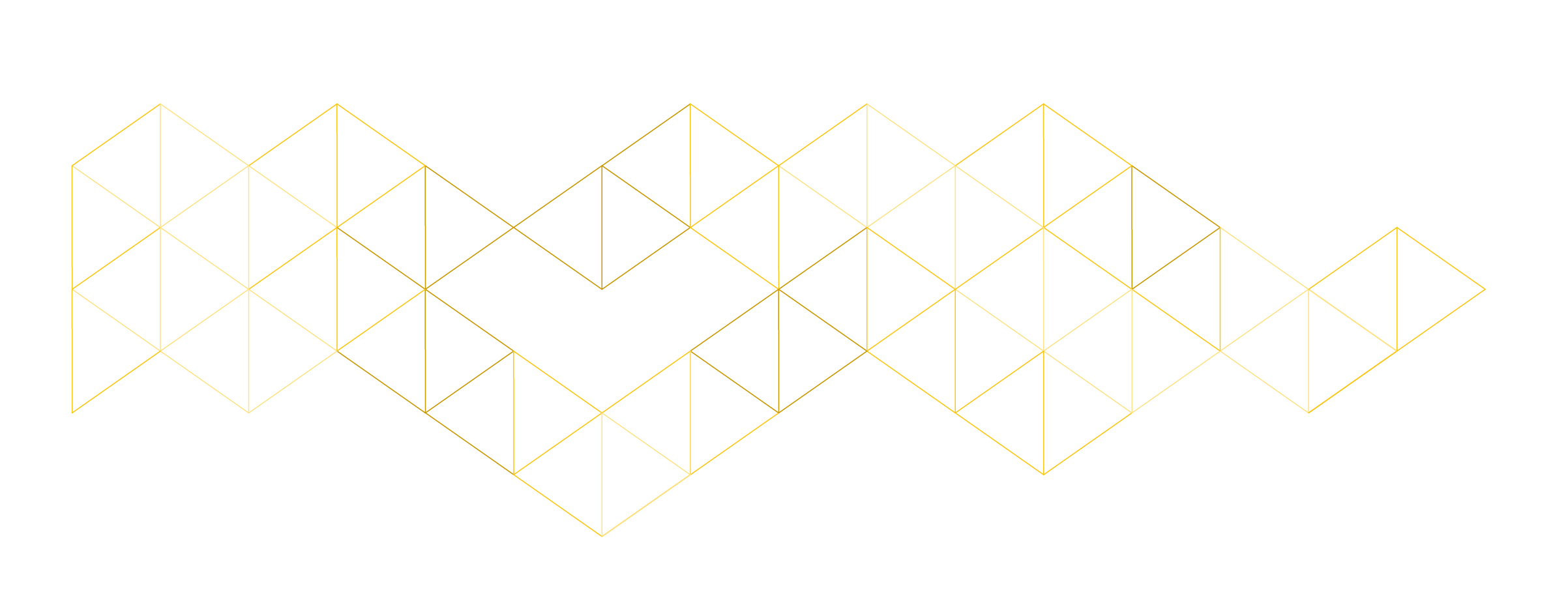 Employee Assistance Program (EAP)
According to the American Psychological Association (APA) Dictionary of Psychology, an EAP1 is…

a designated formal function within an organization for helping individual employees with personal problems that affect their job performance (e.g., substance abuse, family difficulties, emotional problems). 

EAP services include screening, assessment, and referral of employees to community resources, as well as direct clinical treatment by psychologists or other mental health professionals.
1. https://dictionary.apa.org/employee-assistance-program
4
EAP Evolution
EAP history can be traced as far back as 1939 when the Occupational Alcohol Programs were established “when drinking on the job was the norm” 2
Evolved from 1970 Hughes Act, a Federal program addressing prevention and treatment of alcohol-related problems
Expanded by the 1990s to address not just substance abuse, but also personal and family issues
2. https://www.google.com/search?client=safari&rls=en&q=history+of+employee+assistance+program&ie=UTF-8&oe=UTF-8
3. https://www.apaservices.org/practice/business/marketing/building/employee-assistance
5
EAP Became a “Must-Have” for Employers
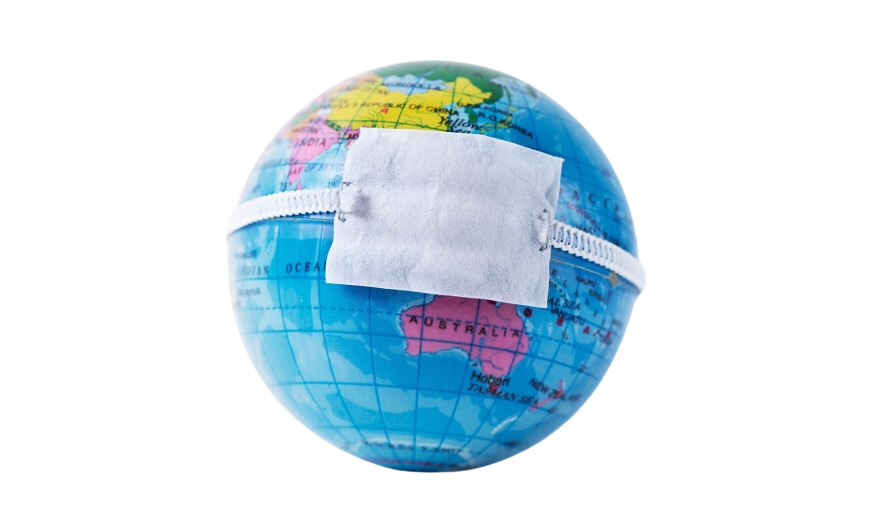 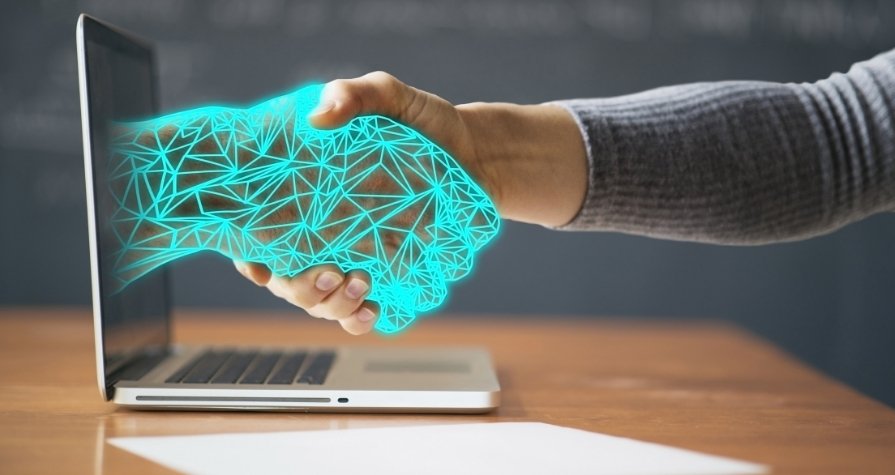 Technological advancements
Global pandemic
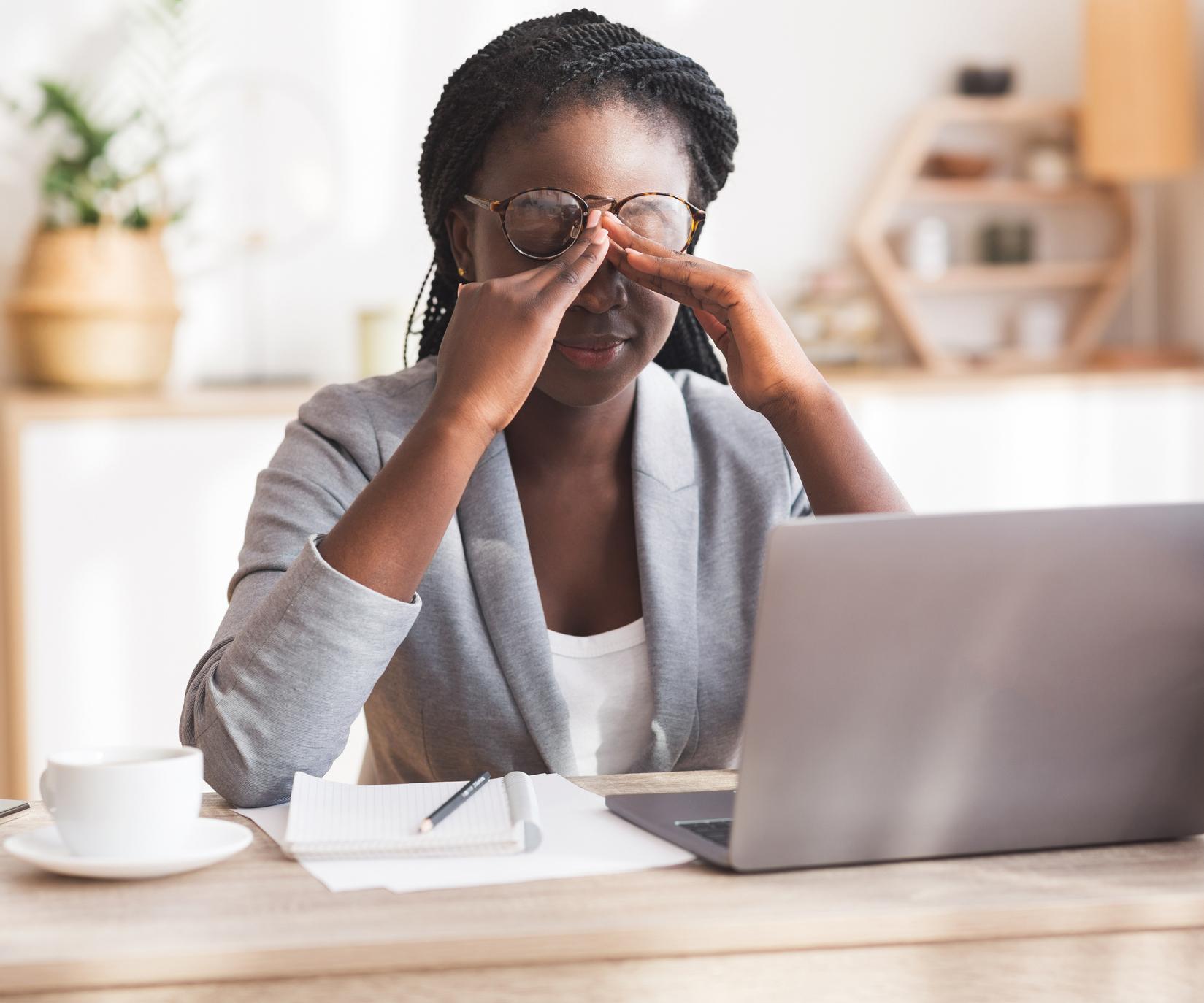 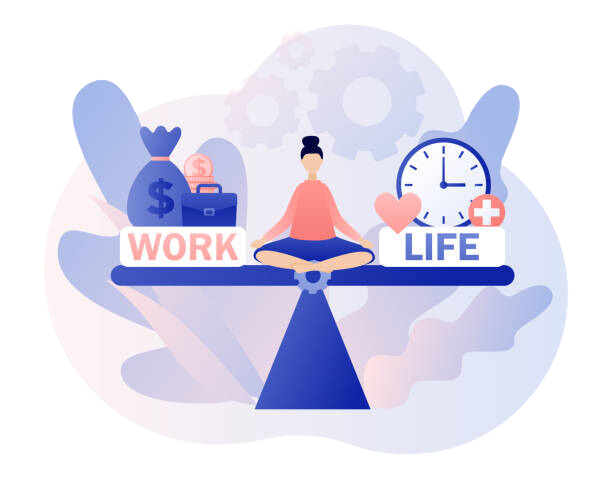 Link between employee wellness + job performance
Employees juggling work & personal obligations
4. https://www.apaservices.org/practice/business/marketing/building/employee-assistance
6
[Speaker Notes: Globalization and technological advances
Competitive business environment leading to changes in company/organizational structure
Employees balancing work and personal obligations
Employers’ increasing awareness between employees’ health and wellness and job performance
Global pandemic, e.g., COVID-19]
EAP as an Essential Resource
According to an employee survey from Mental Health America:
83%

feel emotionally drained from work
90%

say workplace stress is impacting their mental health
71%

attribute work environment to their inability to concentrate
5. https://allonehealth.com/employee-assistance-program/
7
EAP Resources & Support for Employees
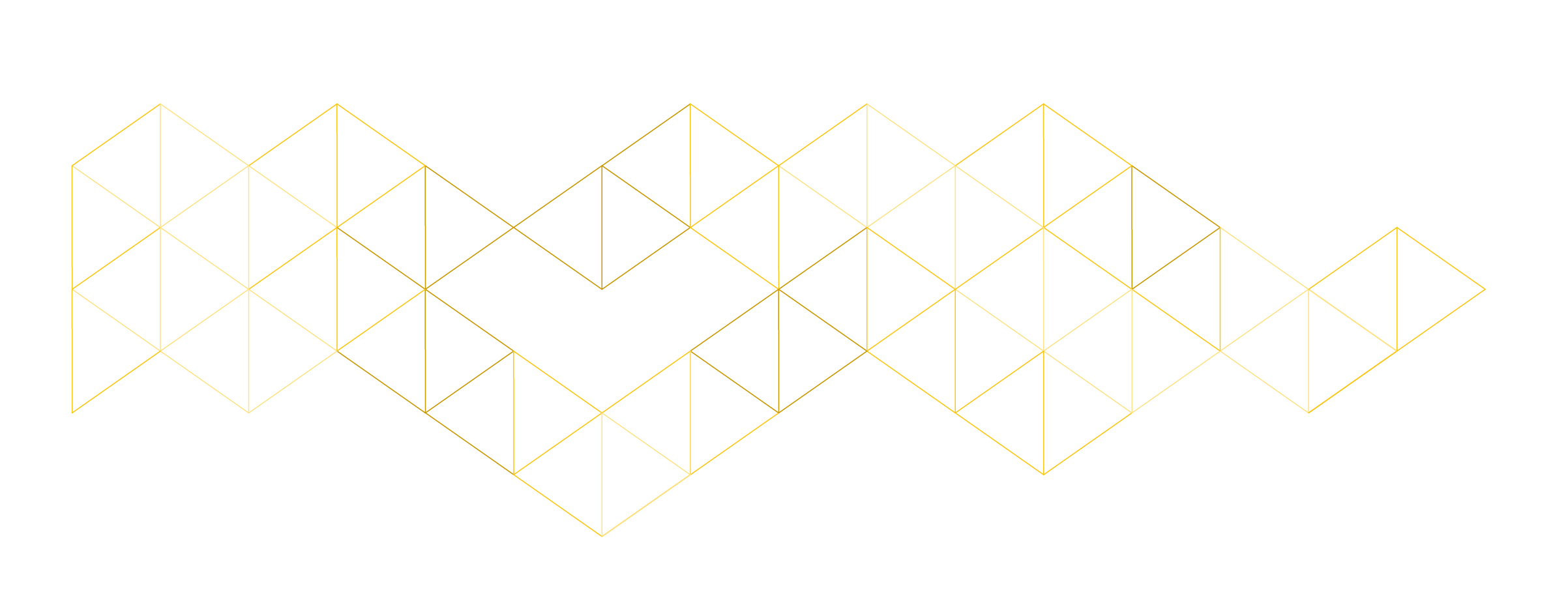 Counseling for Mental Health Services
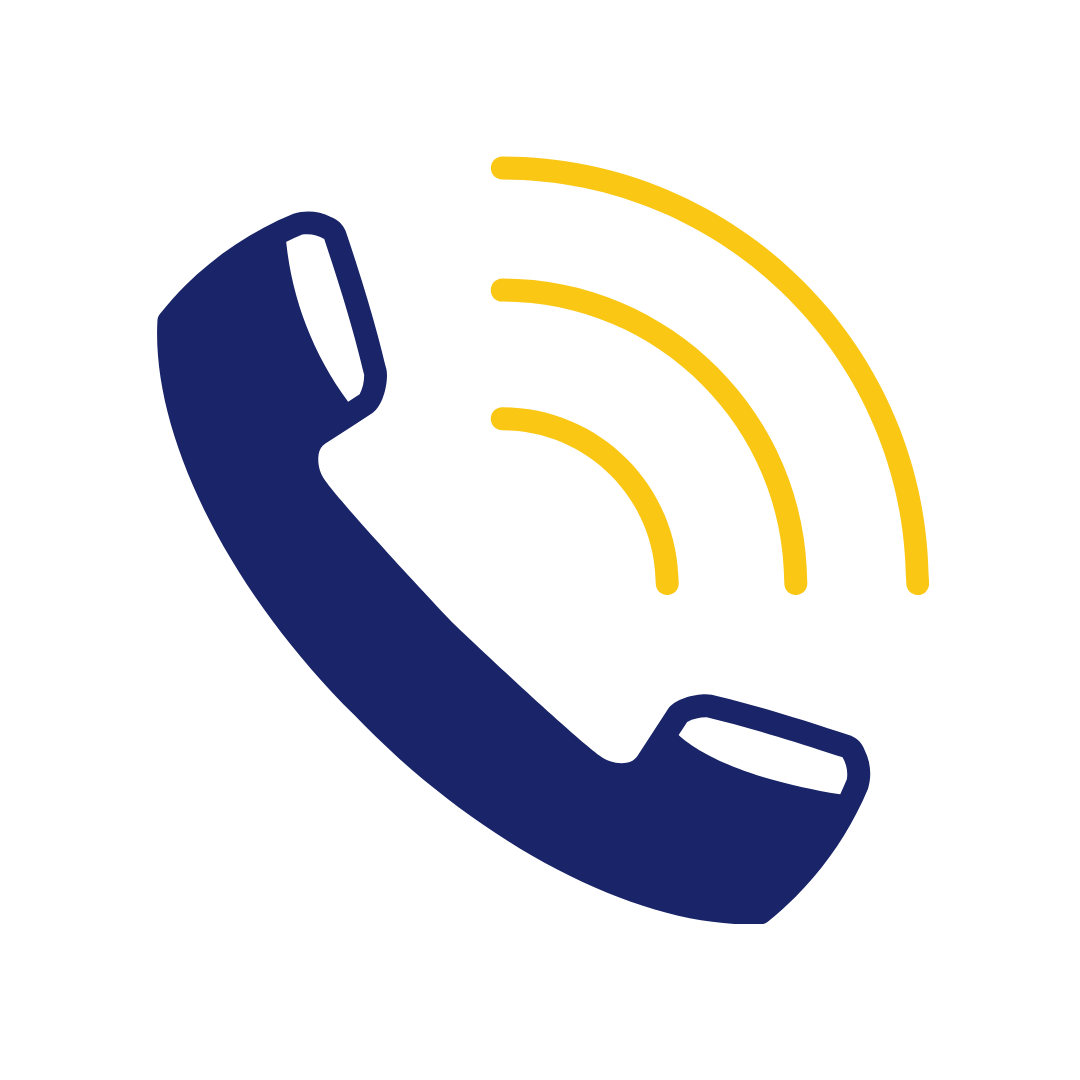 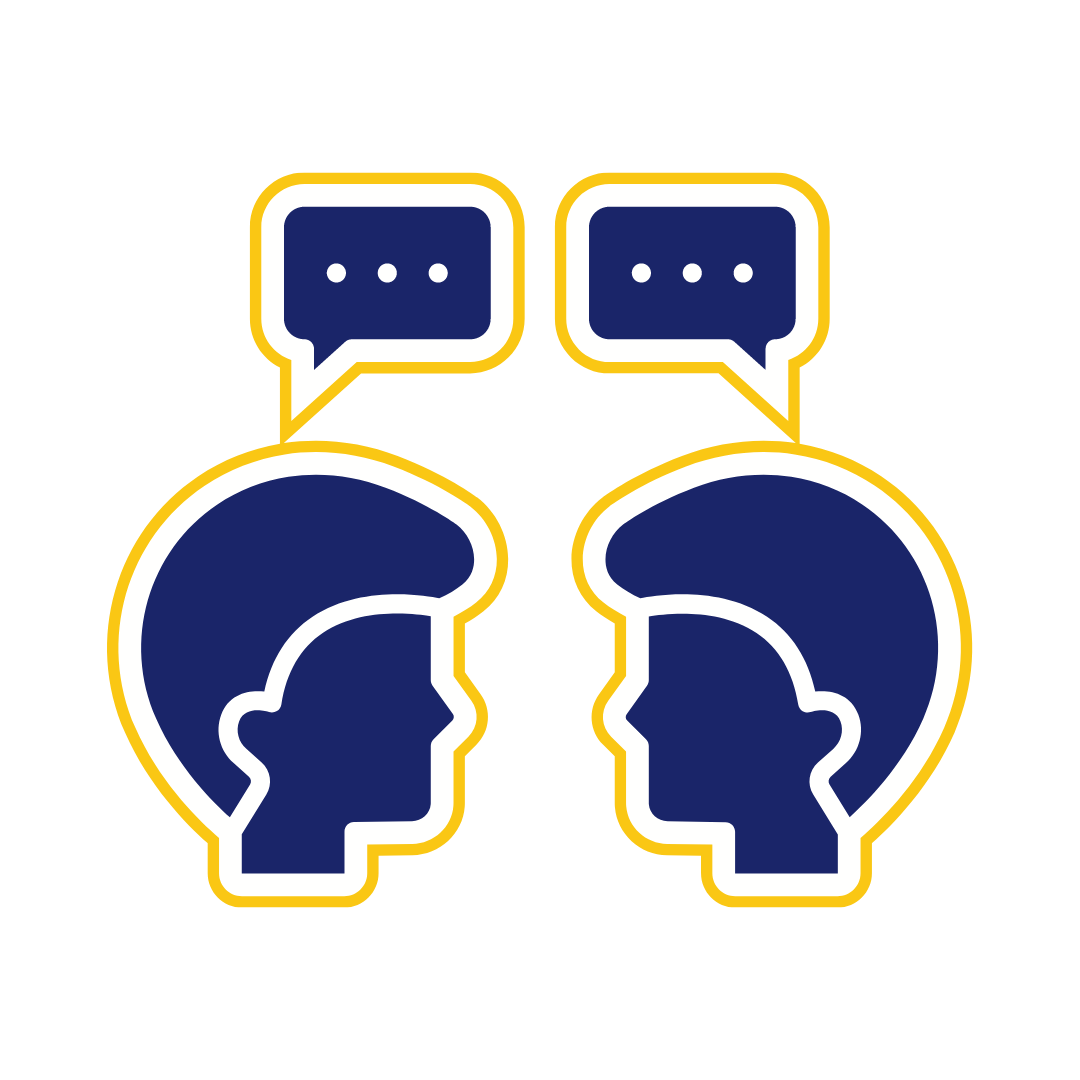 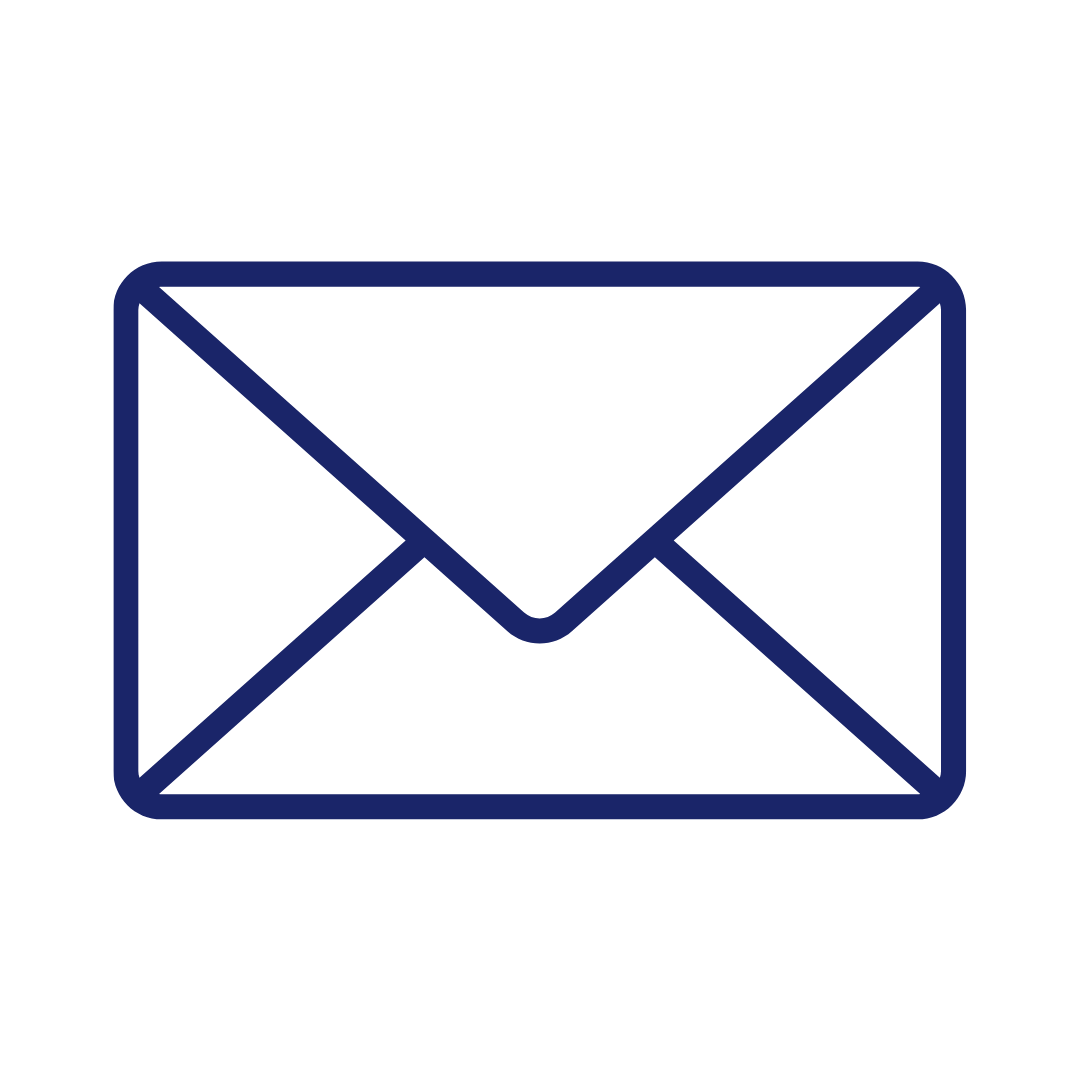 Anxiety at work

Stress at home or in personal relationships
Depression

Addiction
6. https://secure.justworks.com/my_benefits/learn_eap/mental_health
9
[Speaker Notes: 24/7 support by phone or email
Usually an “intake” process for the EAP advocate to determine needed service(s)
If request is for assistance due to a mental health issue, caller will be routed to speak with a trained counselor
Access to 24/7 by telephone resources are typically unlimited 
Most EAPs provide up to there (3) face-to-face sessions with a local counselor at no cost, and the set of sessions are based per incident
Counselor will recommend an action plan]
Online Resources
Misc.

Nutrition advice
Concierge for booking travel or event plans
Child and/or elder care  referrals
Legal

Wills & estates
Advice on a traffic ticket
Attorney referrals
Financial

Retirement planning
Identity theft
Financial advisor referrals
5. https://allonehealth.com/employee-assistance-program/
10
[Speaker Notes: Many EAPs offer access to resources and training courses online or via an app.

Legal Resources:
Legal Library or “Personalized Legal Center”:
Prompts for searching legal subject matter
Educational content including definitions and articles written by legal experts
Generate legal forms/documents* (can be downloaded in MS word or PDF), e.g., living will and health care power of attorney; instructions to custodian of power of attorney; memorandum of tangible personal property
Examples of Legal Resources:
Bankruptcy
Civil Rights (e.g., Equal Protection, Due Process, Sexual Orientation, Right to Privacy)
Criminal Law (e.g., Indictment, Plea Bargains, Retaining a Criminal Defense)
Divorce & Family Law
Elder Law (e.g., Organ Donation, Long-Term Care, Consumer Fraud Issues)
Intellectual Property (e.g., Patents, Copyrights, Trademarks)
Landlord & Tenant (e.g., Lease Termination & Renewal, Eviction)
Names (e.g., changing your name, signature of your name by another)
Neighbors (e.g., noise, trees, trespassing, water damage)
Pets and Animals (e.g., traveling with your pet, restrictions on pet ownership)

Financial Resources:
“Financial Fitness Center”:
Questionnaire/survey to assess your level of financial stress and knowledge
Online courses that offer interactive tutorials and unbiased answers to questions about money
Courses range from basic to intermediate covering topics such as personal finance & budgeting, managing debt, financing a home, savings and investments, taxes, stocks and bonds, money market, retirement portfolio
Examples of Financial Resources:
Building an Emergency Fund
Automatic Savings and Investment Plans
Consumer Credit Counseling Agencies
Financing a Major Purchase
Home Ownership
How Your Daily Habits Impact Your Wallet
Building a Budget
The Basics of Tax Planning
Managing Your Money at a Bank or Credit Union
Consumer Protection Against Fraud]
EAP Resources for Managers and Supervisors
There are EAPs that include a component committed to helping managers and supervisors; for example, Health Advocate’s Management Assistance Program
Provides support and guidance in dealing with today’s workforce
Help strengthen managerial interpersonal skills, effectively handle workplace issue or conflicts
Offer advice, tips, and best practices
Guidance for HR and Management on trauma, e.g., tragedies in the workplace, navigating stress due to lay-offs, and critical incident coping strategies
Source: https://healthadvocate3.personaladvantage.com/communications-center/eap.html
11
Additional Resources Through EAPs
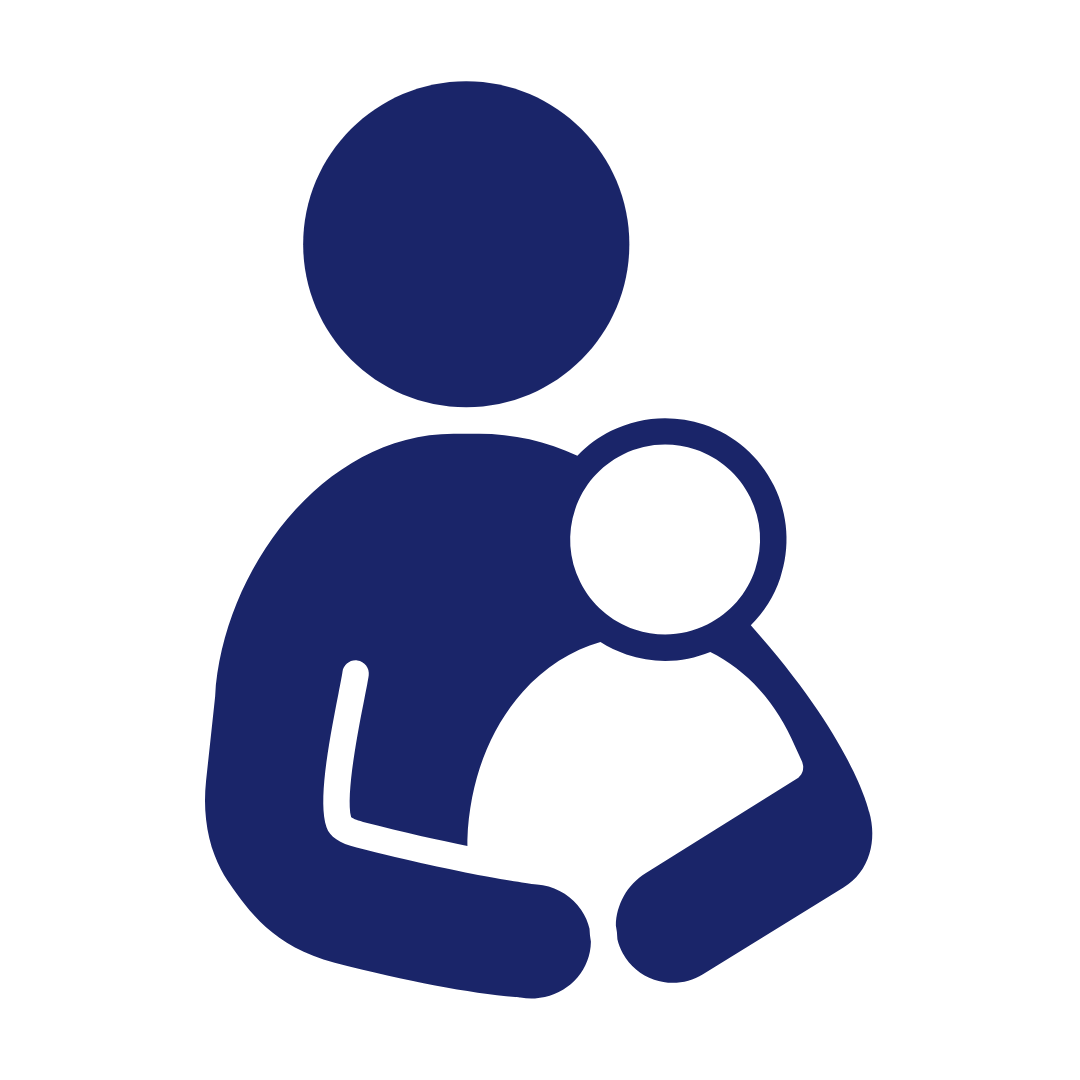 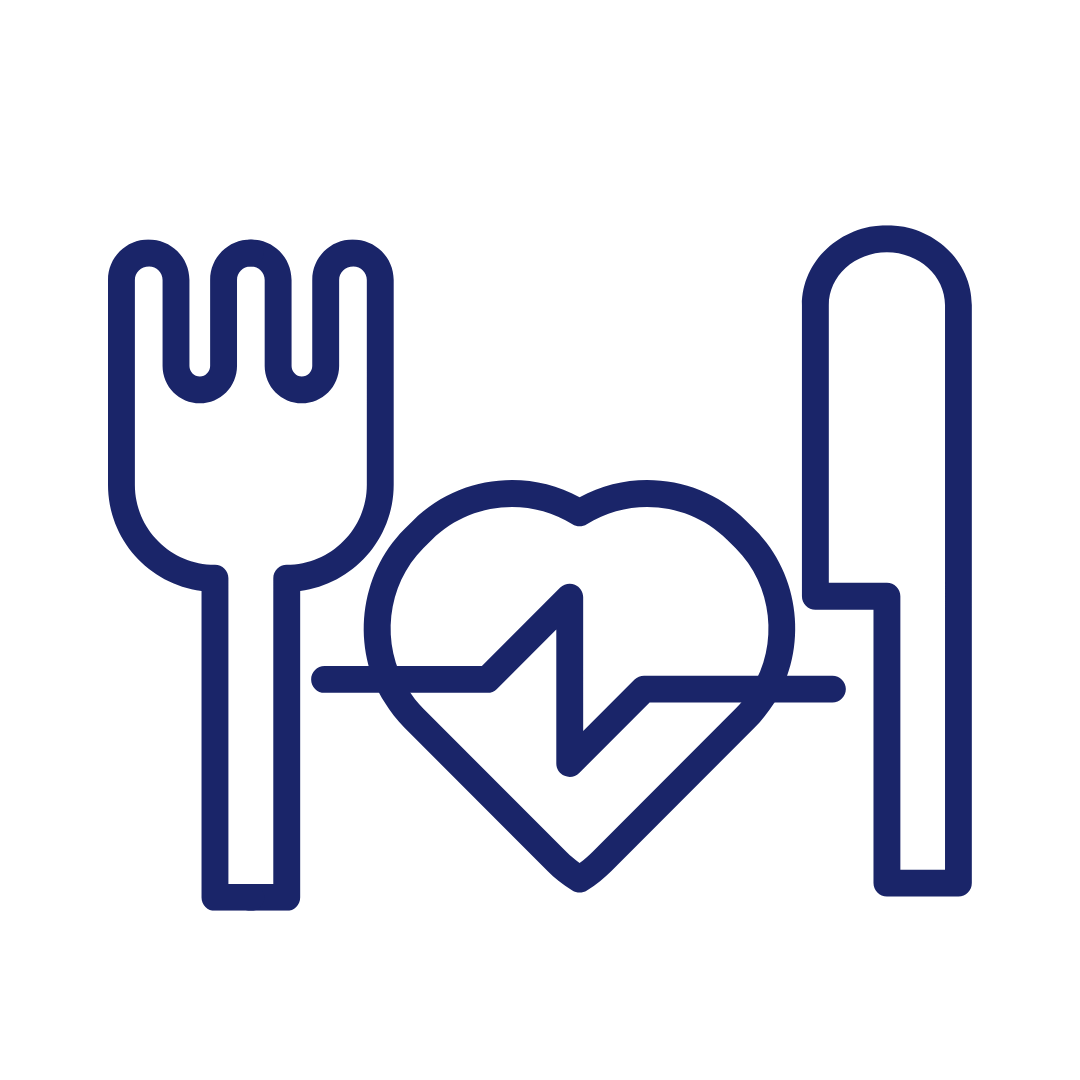 Relationships
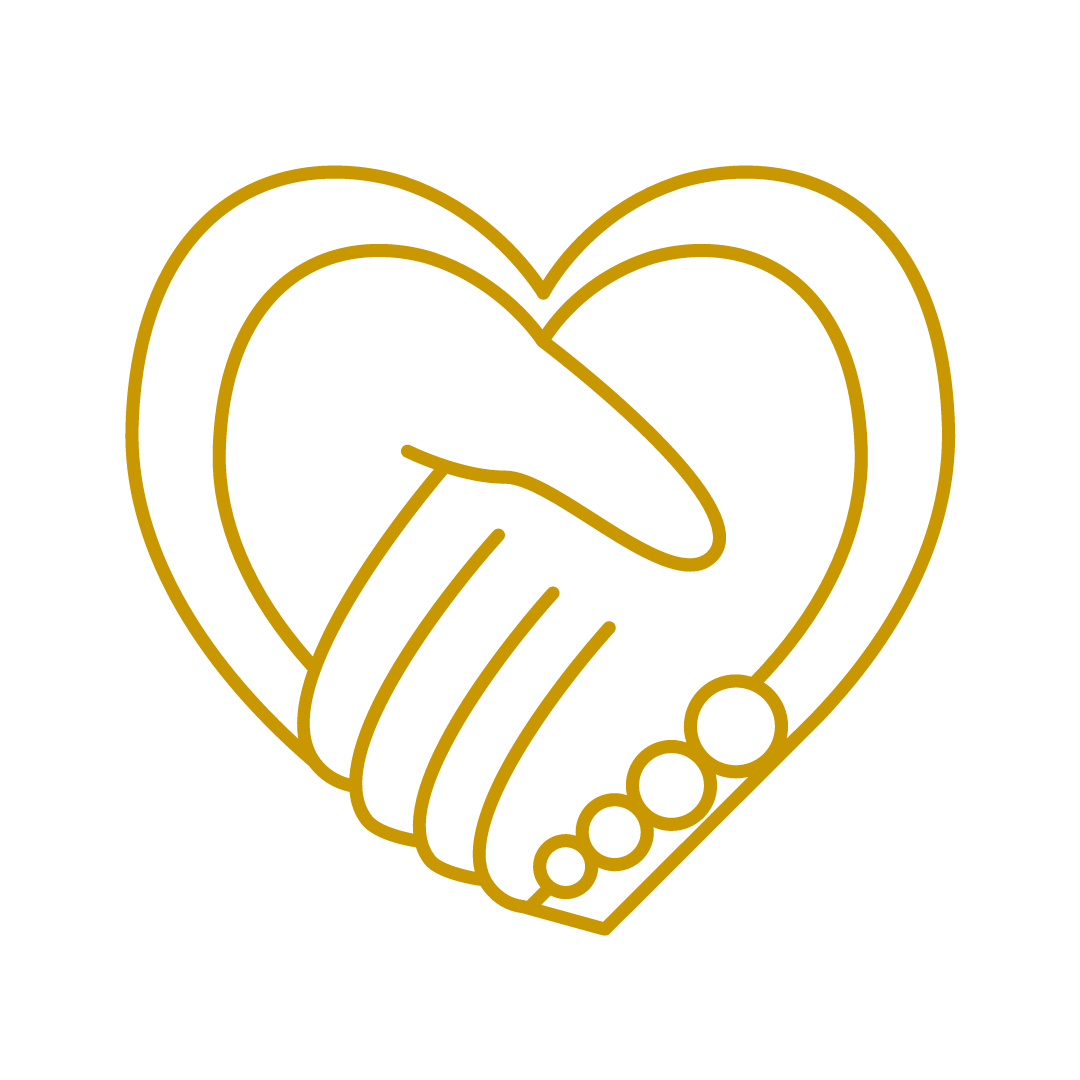 Fitness & Nutrition
Parenting
Source: Health Advocate EAP Member Site
https://healthadvocate3.personaladvantage.com/financial-fitness-centerhttps://healthadvocate3.personaladvantage.com/financial-fitness-center)
12
[Speaker Notes: Parenting:
Courses and/or Webinars on Parenting Topics such as…
Adoption
Guides and resources for finding childcare
Learn about milestones in child development
Considerations for parents of children with disabilities
Learn how to raise emotionally healthy children
Safety considerations related to children
Strategies for navigating your parenting journey

Relationships:
Variety of resources to help improve relationships with friends, family, coworkers, and spouses/partners
Create a master calendar to keep track of family member’s events and activities
Articles on self-care, caring, and imperatives for the caregiver
Tips for better communication with your spouse
A guide to resources for special needs family
LGBTQ+ Support
Resources for veterans
Communicating with difficult people in difficult situations

Fitness & Nutrition:
Access to/tips for…
Fitness assessments
Body Mass Index (BMI) calculator and table
Strength training at home
Senior fitness quiz
Articles/guides on strategies for coping with food cravings, using yoga to relieve stress, and how to start a physical activity routine
Nutrition to reduce cancer risk
Recipes]
Workplace Critical Incident Stress Management
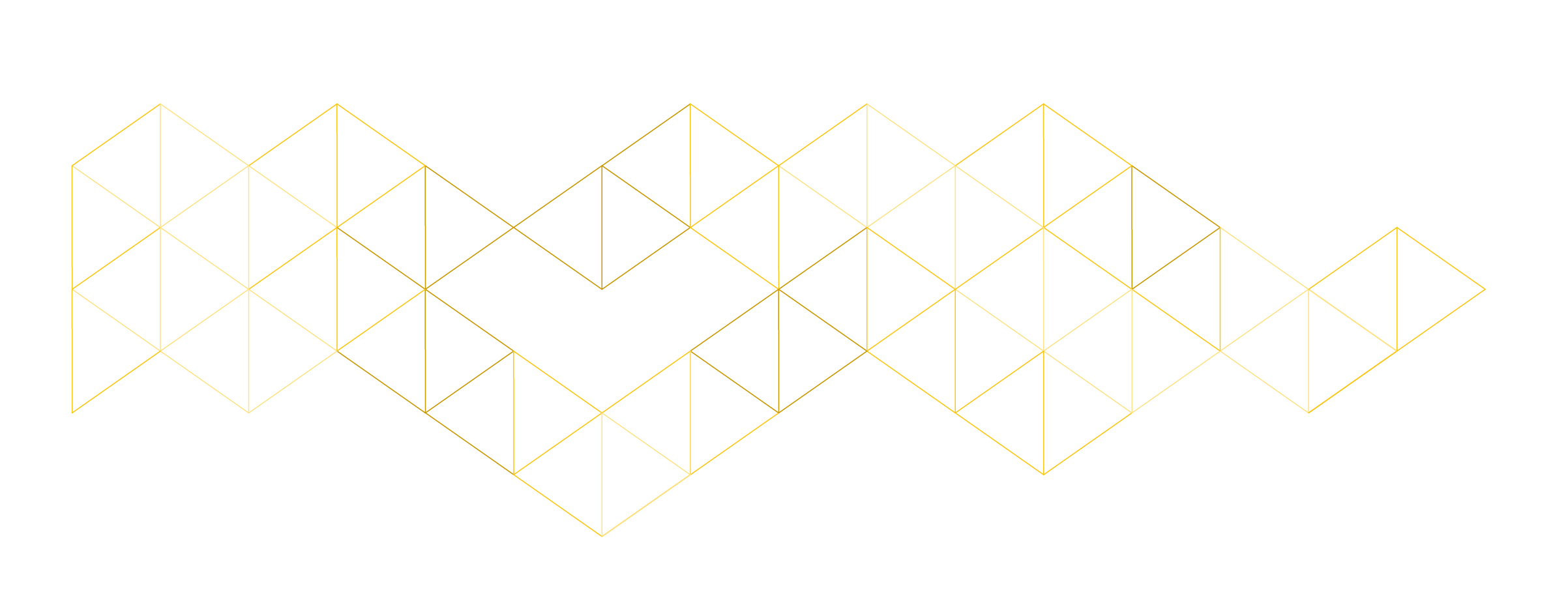 EAP for Critical Incident Stress Management
Critical Incident Stress Management (CISM) is a special group counseling program designed to help clients deal with excessive distress caused by incidents which are particularly traumatic, such as robberies, deaths in the workplace, and natural disasters.
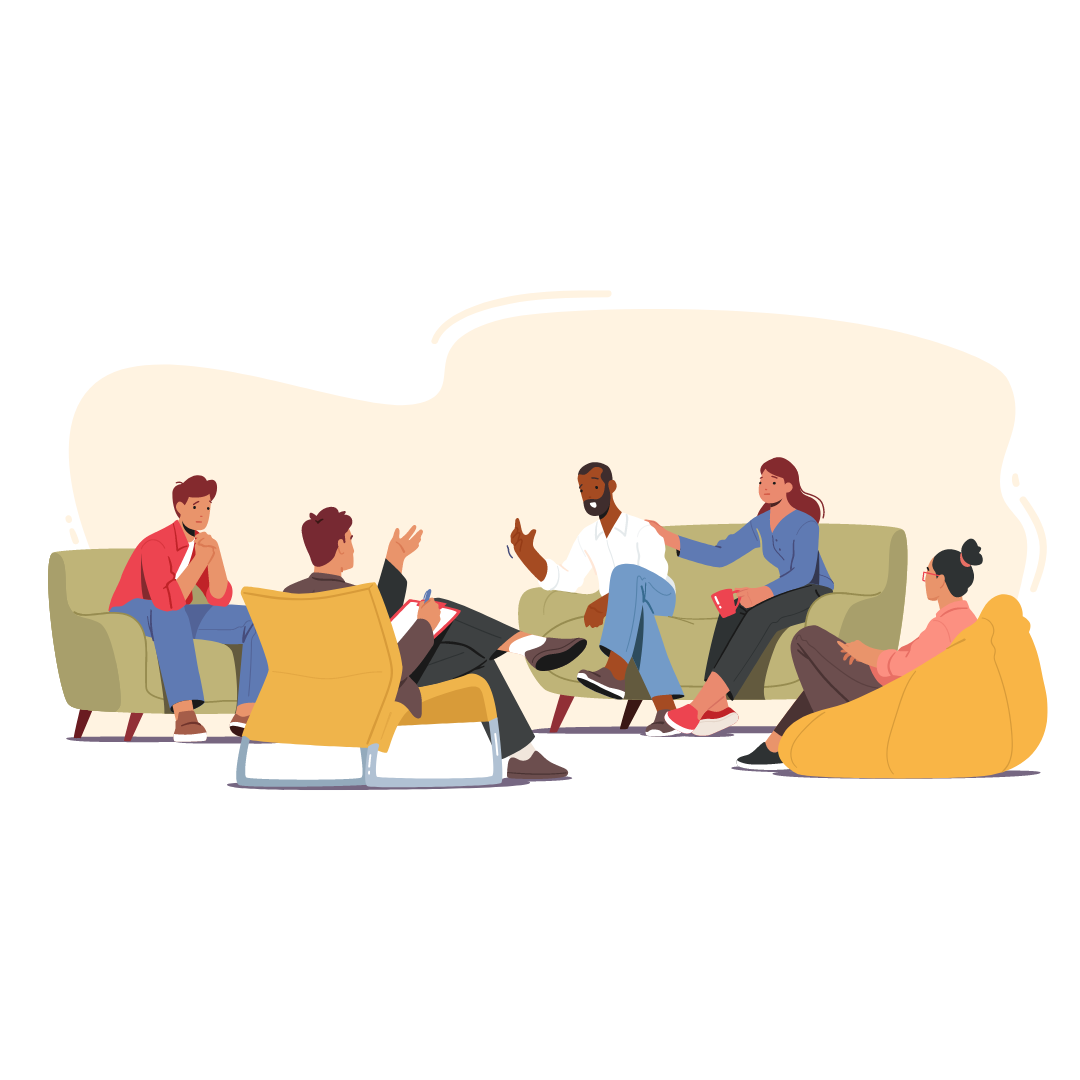 9. https://www.holmangroup.com/stand-alone-services/workplace-crisis-response/
14
[Speaker Notes: For additional cost/fees, counseling can be facilitated onsite or administered online]
Critical Incident Stress Management Process
If a critical incident occurs, an EAP would include (but not limited to):
Onsite counselors to support staff as needed
Debriefing to assess the intensity of the stress response and symptoms
Education, support, reassurance, recommended action plans and referrals
Defusing sessions (individual or small group)
9. https://www.holmangroup.com/stand-alone-services/workplace-crisis-response/
15
[Speaker Notes: As an example, The Holman Group would include the following actions for managing critical incidents:
If a major incident occurs and staff needs to continue working, counselors are onsite to provide needed support
Debriefings onsite or offsite to assess the intensity of the stress response, detailed discussions of signs and symptoms of the stress response and providing education, support, and reassurance; recommend action plan, including referrals
Defusing sessions (individual or small group) should any number of employees are affected by the incident
Post debriefing follow-up coordinated between the EAP vendor’s Client Representative and Counselor]
Maximizing Positive Outcomes
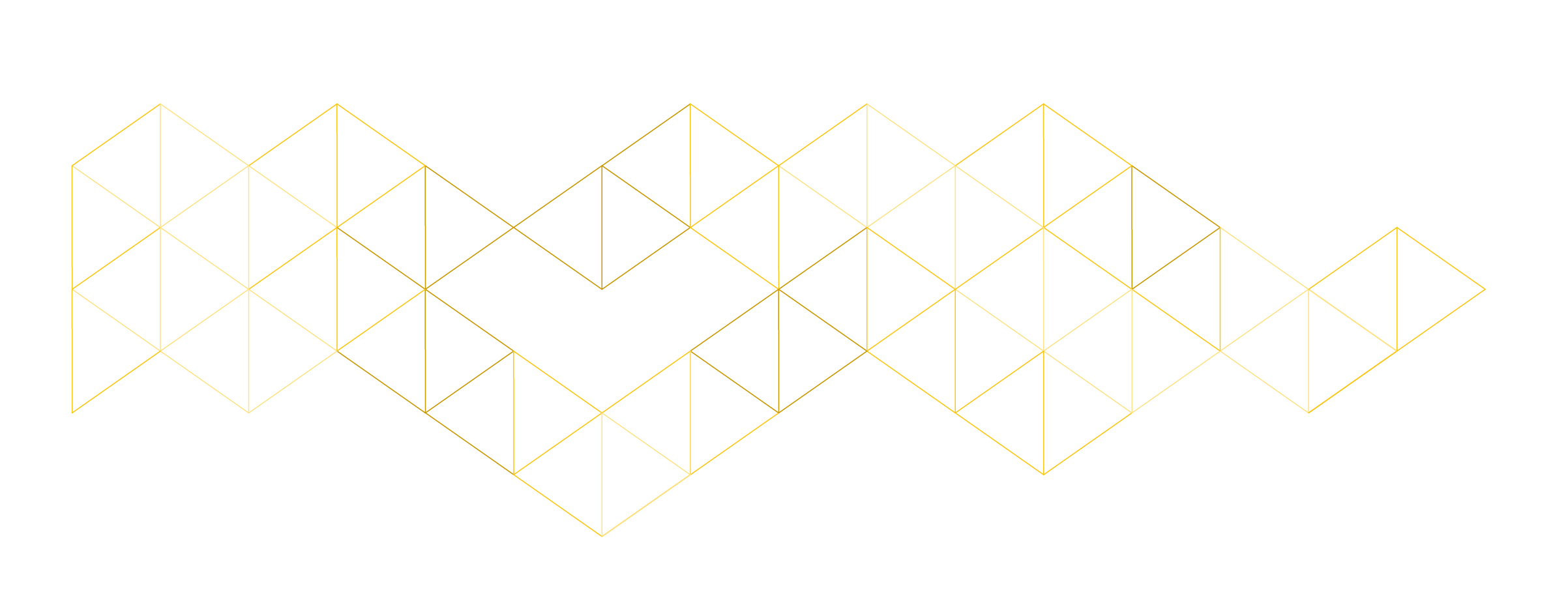 Driving awareness
93% vs. ~50%
The vast majority of HR professionals say they offer an EAP.
Roughly half of workers say their employer doesn’t offer an EAP or are unsure if they do.
10. Referenced from Unum survey (https://hrexecutive.com/hres-number-of-the-day-eap-awareness
17
Driving Awareness: Promoting Your EAP
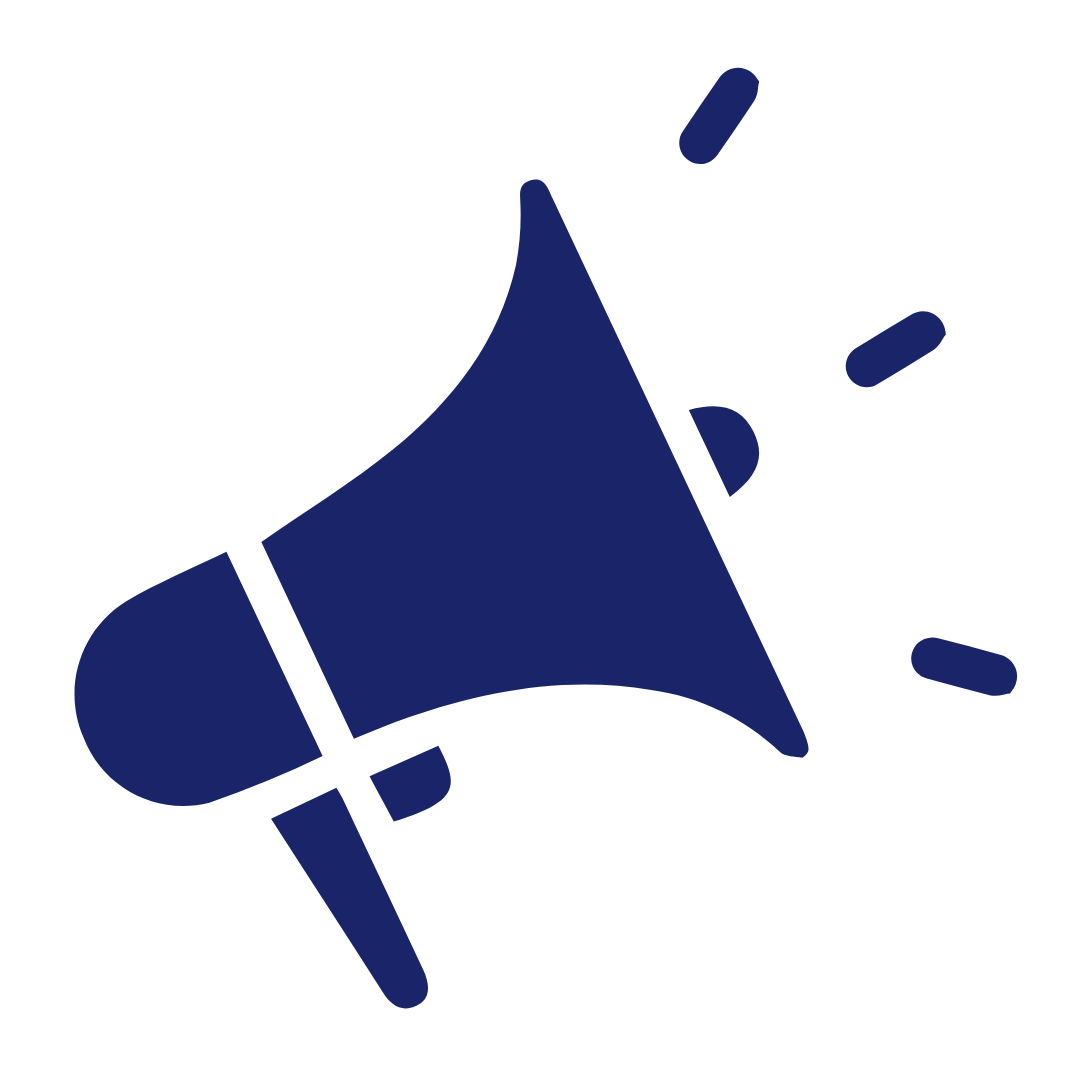 EAP online resources include plug-and-play communications collateral such as:
flyers
webinars
videos
newsletters
Communication is the key to success
11. https://www.insperity.com/blog/eap-work-life-balance/
18
[Speaker Notes: Take advantage of EAP online resources that include communications collaterals such as flyers, newsletter, videos, and webinars and distribute via email and post on your company intranet!
Monthly member newsletters feature articles such as self-care tools, stress relief, preventive care tips, and awareness on certain conditions such as alcoholism.
Flyers feature specific topics on mental health awareness, work-life balance, and overall health and wellness
Short videos on how an EAP resources and self-care tips]
Driving Utilization
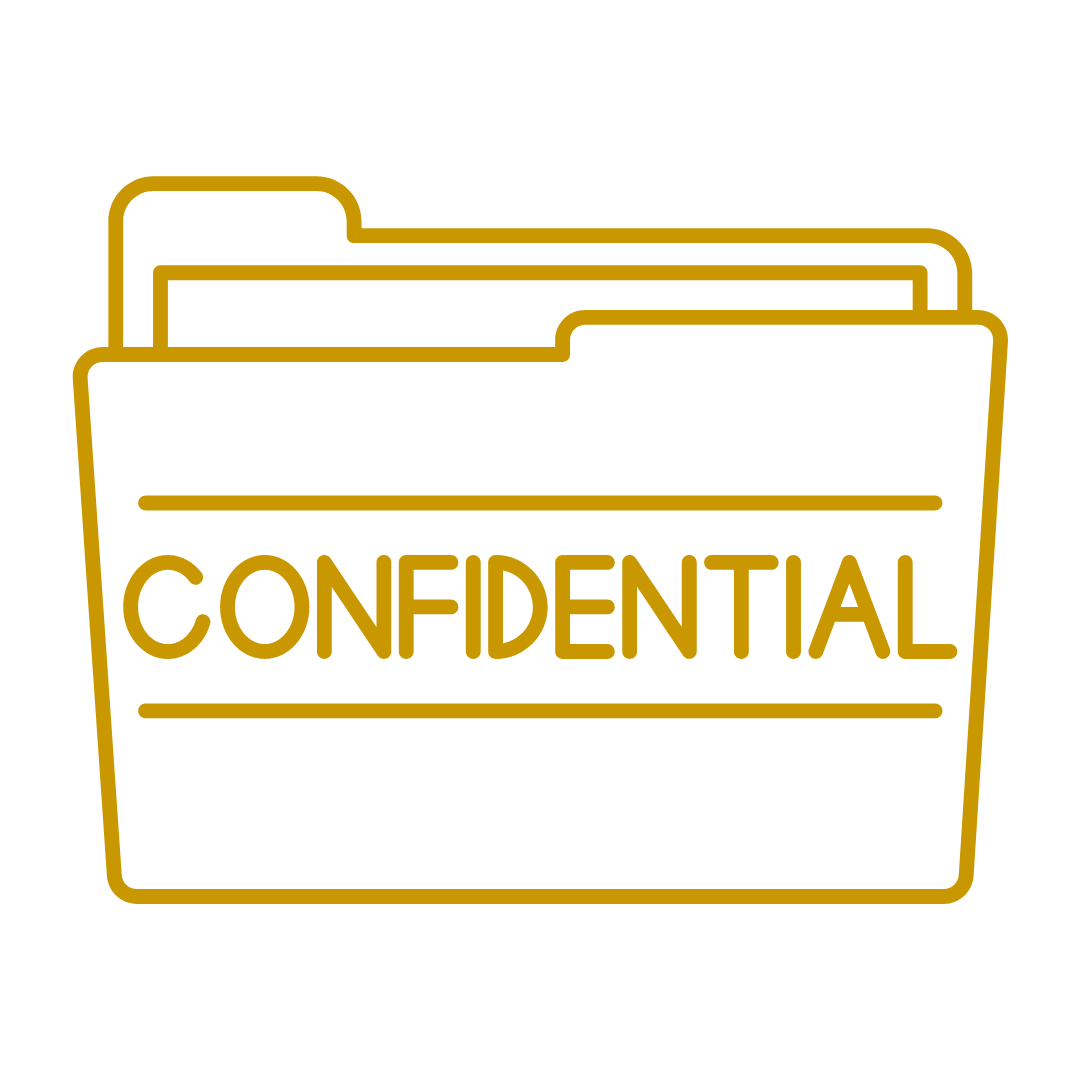 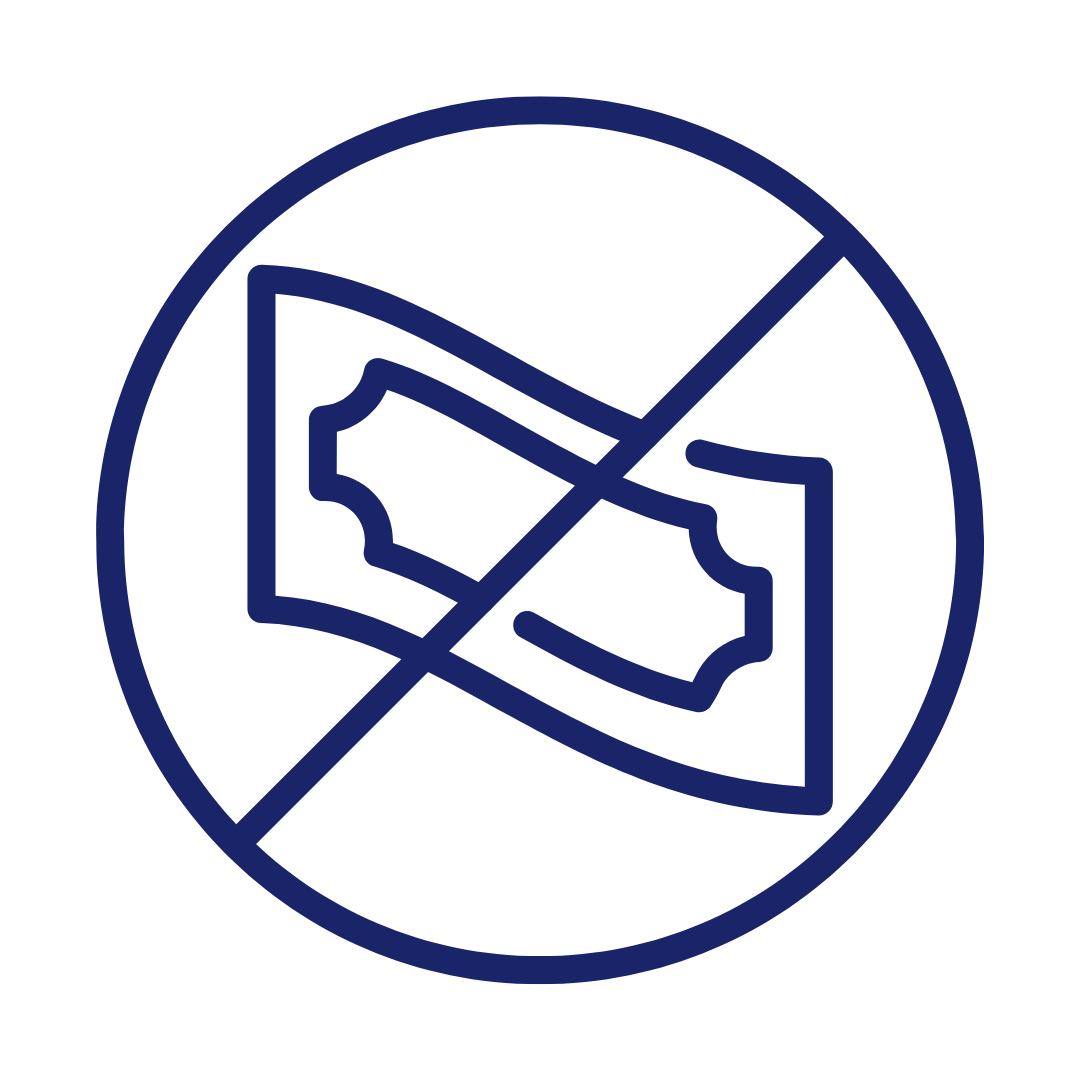 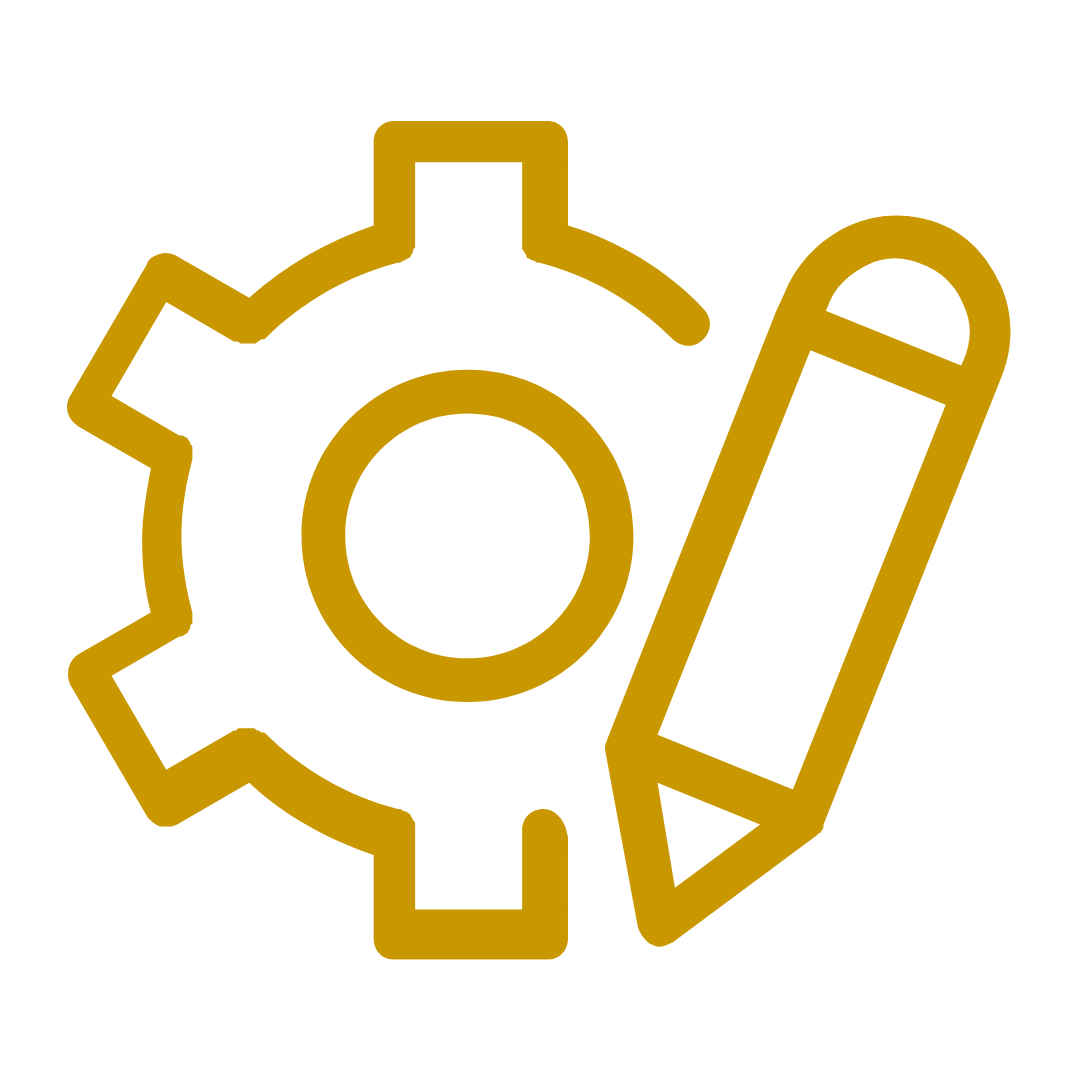 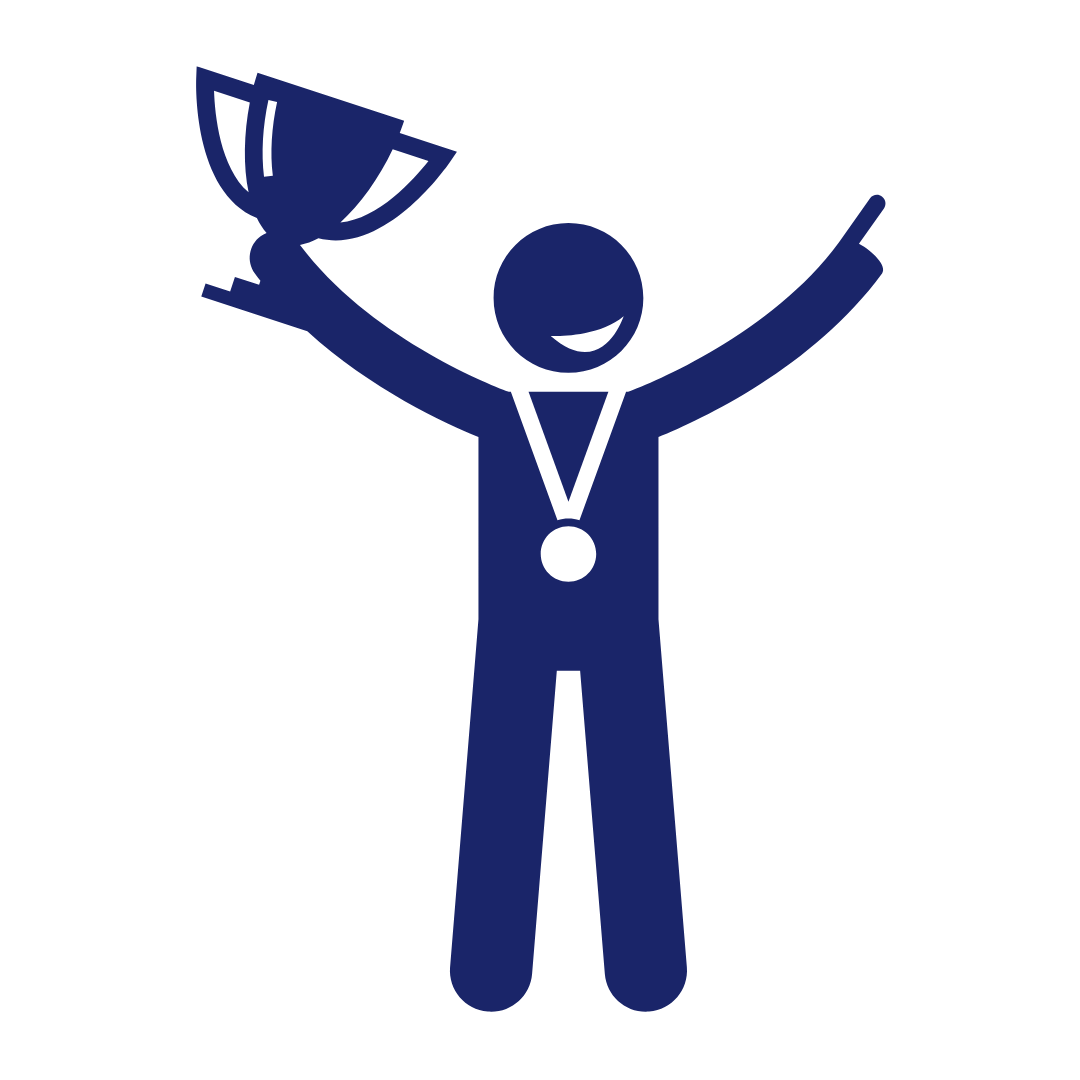 Emphasize that personal info will not be revealed to the company
Stress that there’s no cost for accessing EAP resources
Personalize EAP accessibility and recommendations based on employee needs
Recruit wellness champions to promote EAP resources to peers
19
[Speaker Notes: If your organization currently offers (or considering) an EAP, here are tips for improving awareness and utilization of this program amongst your employees11:
Promote your EAP by including information in benefits materials and communicating reminders all-year-round about their EAP access.
Emphasize that the EAP is confidential and that their personal information will not be revealed/reported to the company (aka their employer).
Stress that there is no cost for accessing EAP resources; if applicable, do share that some counseling/consultation sessions may incur additional cost at discounted rates.
Personalize EAP accessibility; for example, if an employee privately shares with you that they are going through a divorce and it’s affecting their work, provide them with the EAP contact information and inform them that they can tap into divorce attorneys, mediators, and counselors.

Create a wellness awareness program where you can infuse EAP resources
Recruit or assign wellness champions who can distribute/promote resources within a particular units of your organization, OR
Recruit volunteers to take the lead in the promotion of monthly wellness themes and topics
Within each communications piece/correspondence, insert a tag line that promote the EAP and include contact information details]
Harmonizing Work and Personal Lives
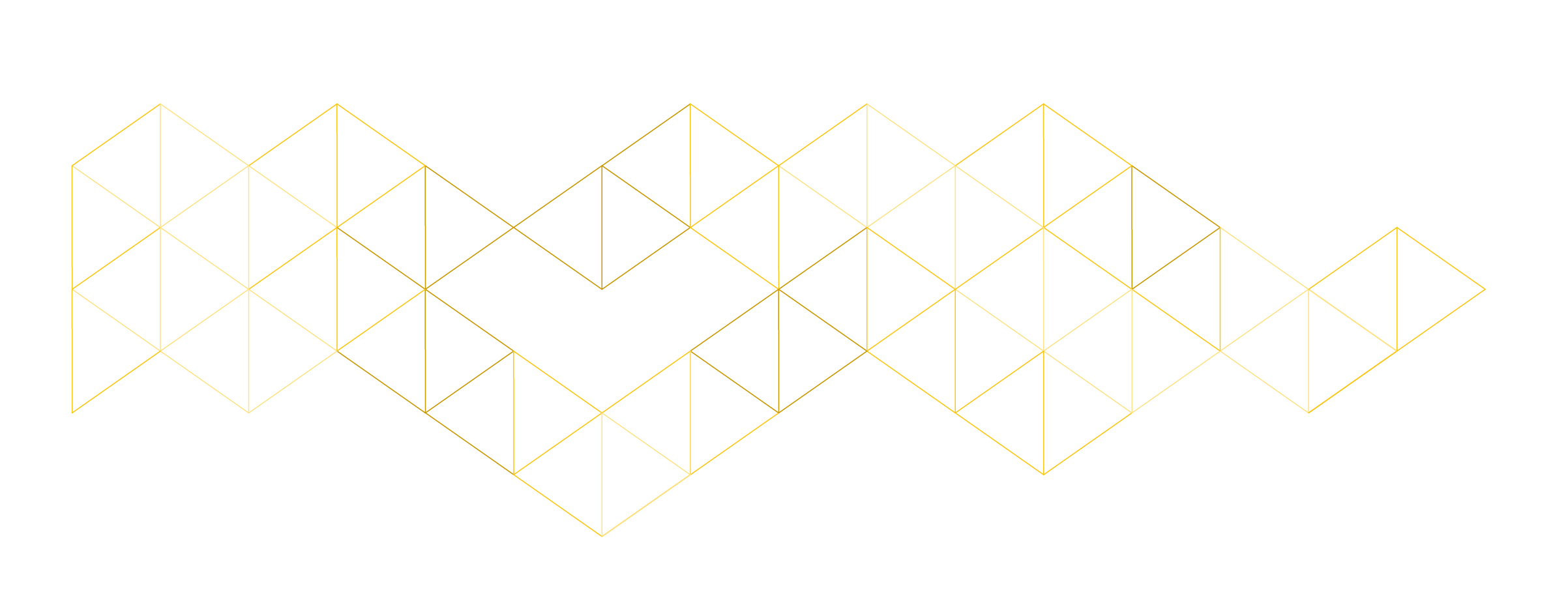 EAPs for Harmonizing Work and Personal Life
Leverage EAP resources for things like:
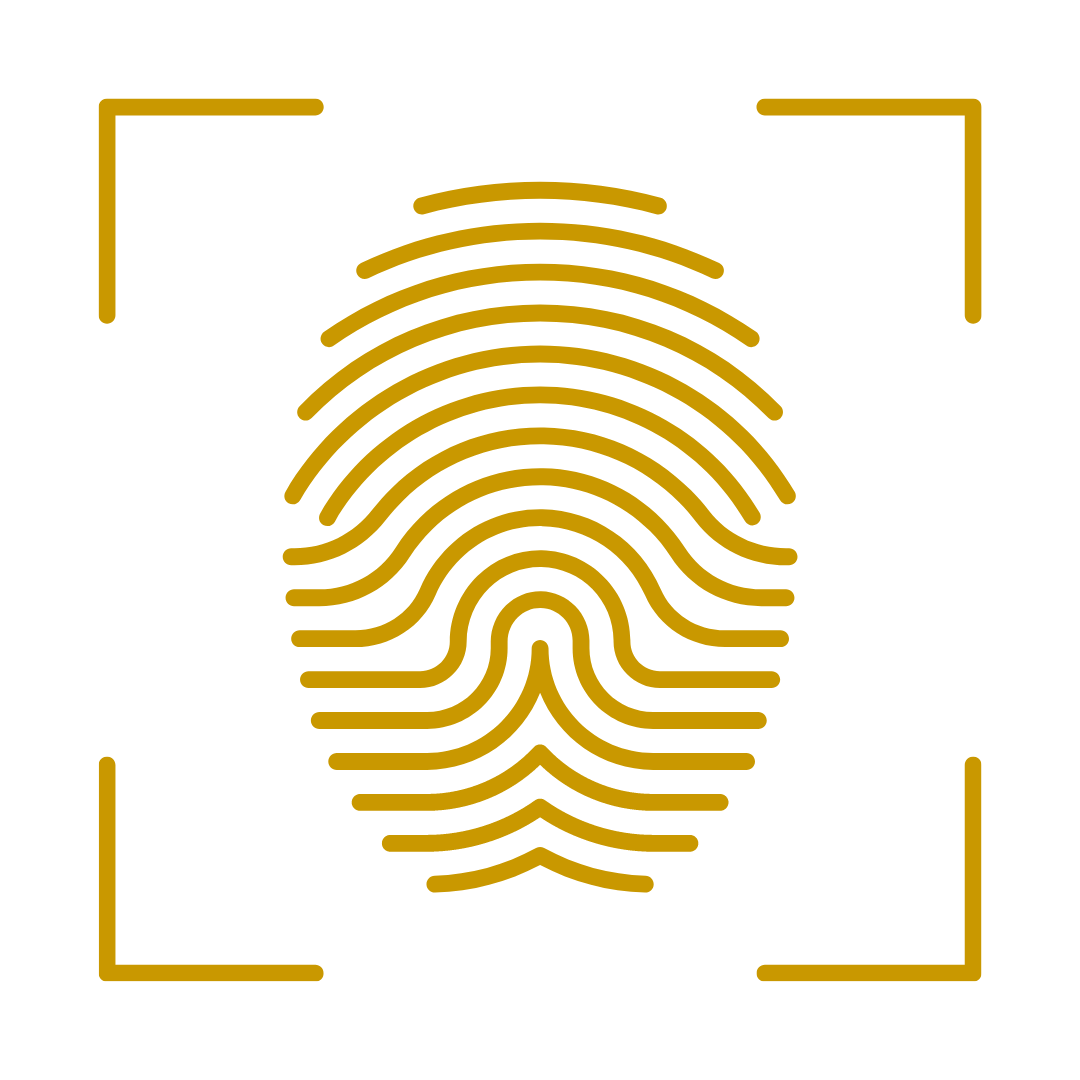 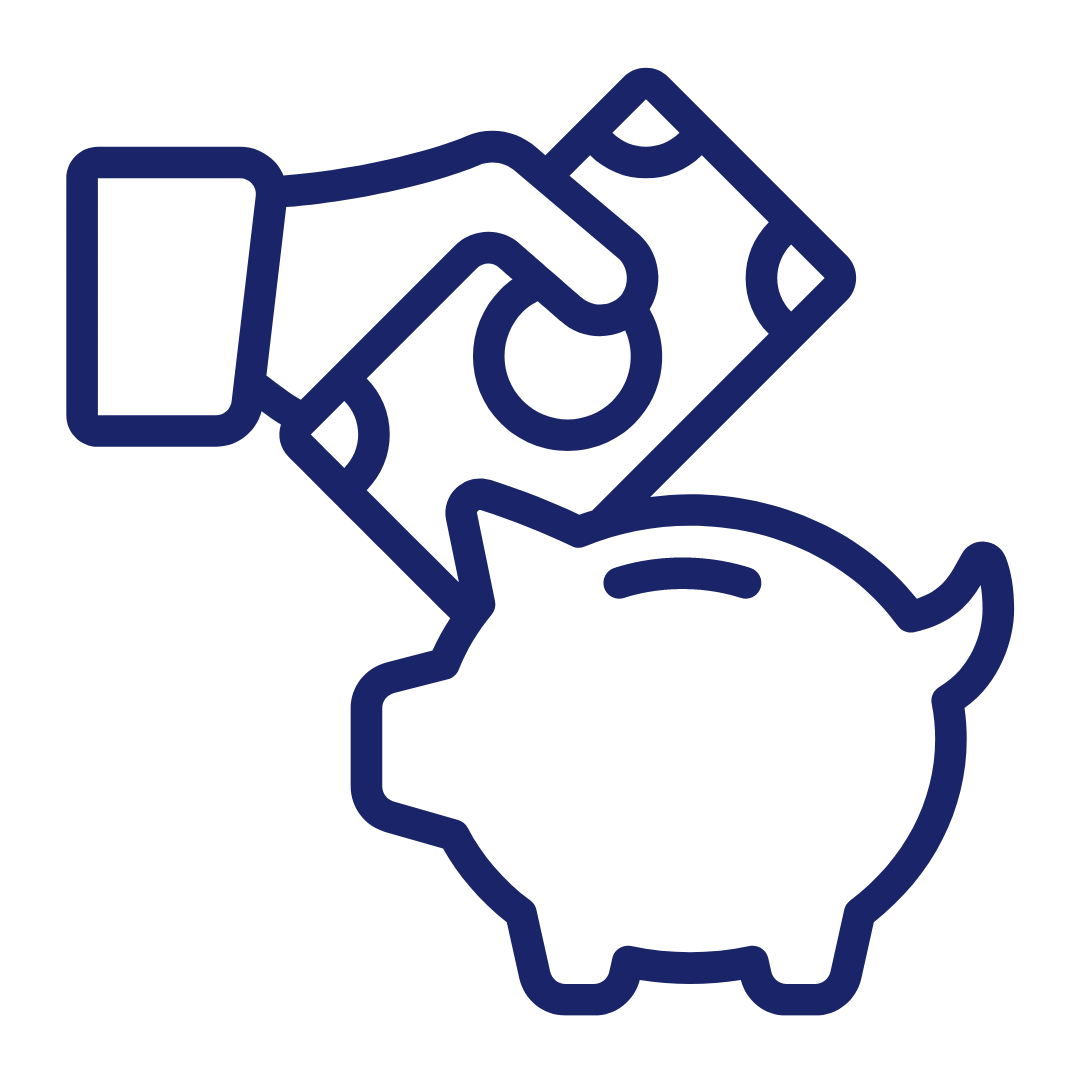 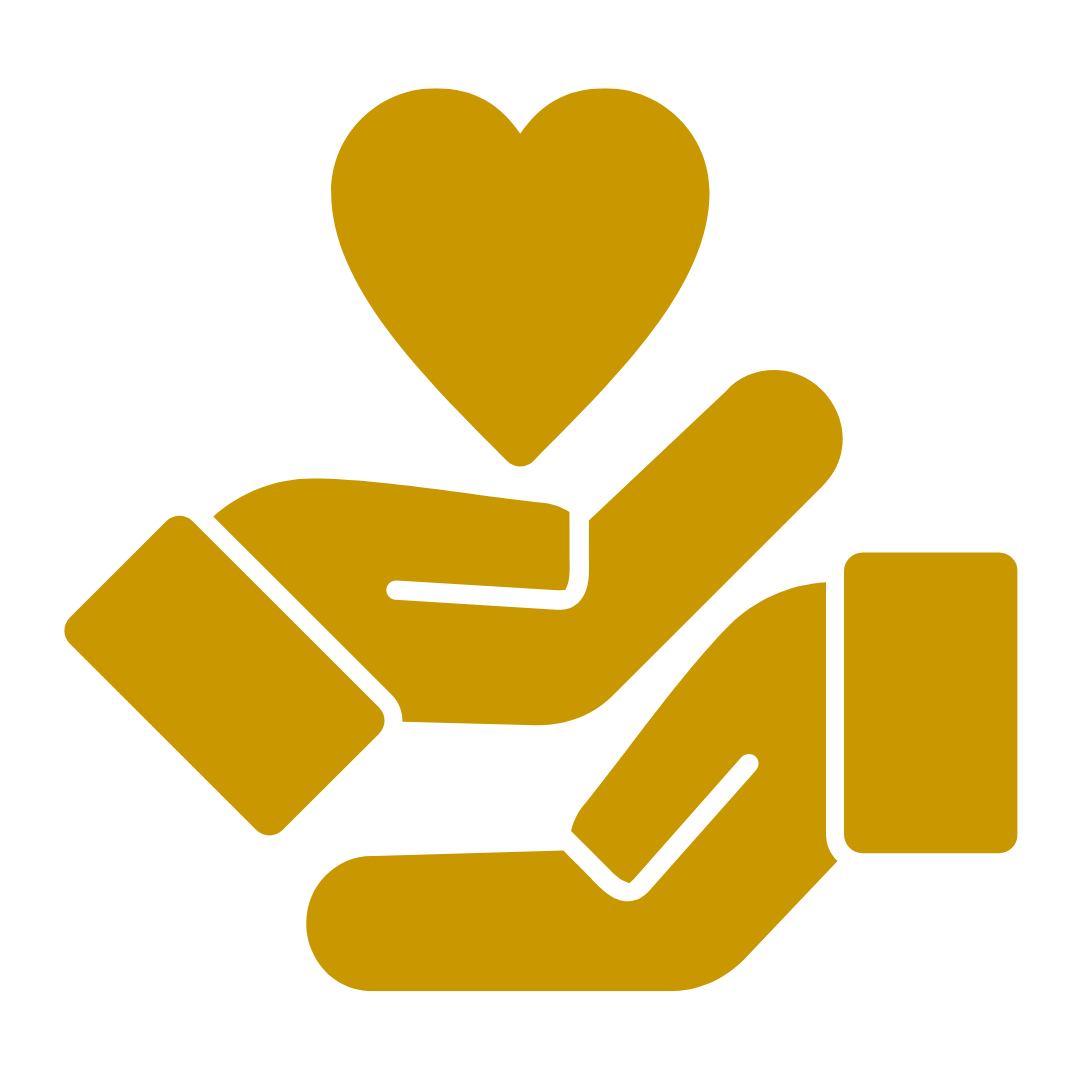 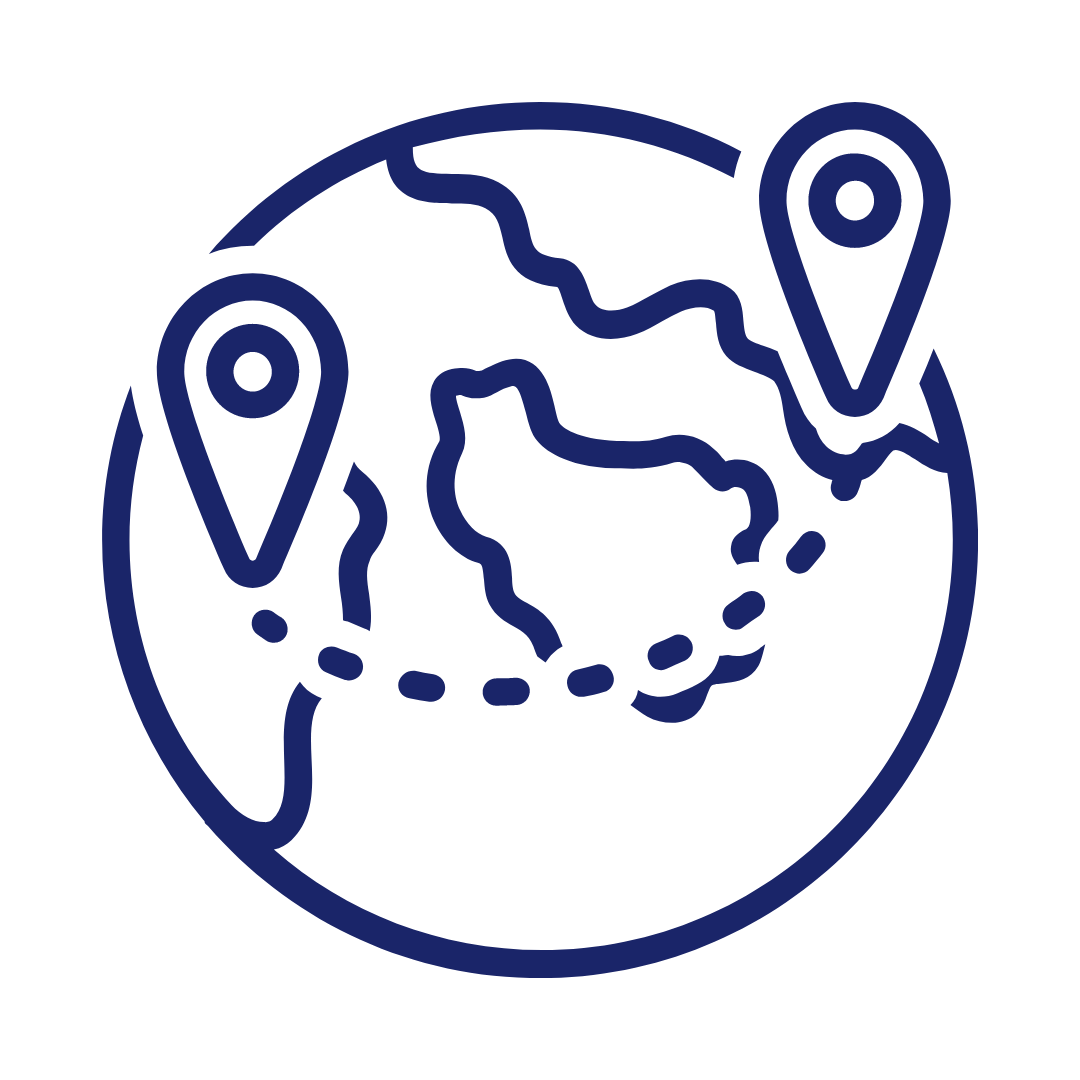 Relocation services
Identity theft assistance
Saving and budgeting
Caregiver support
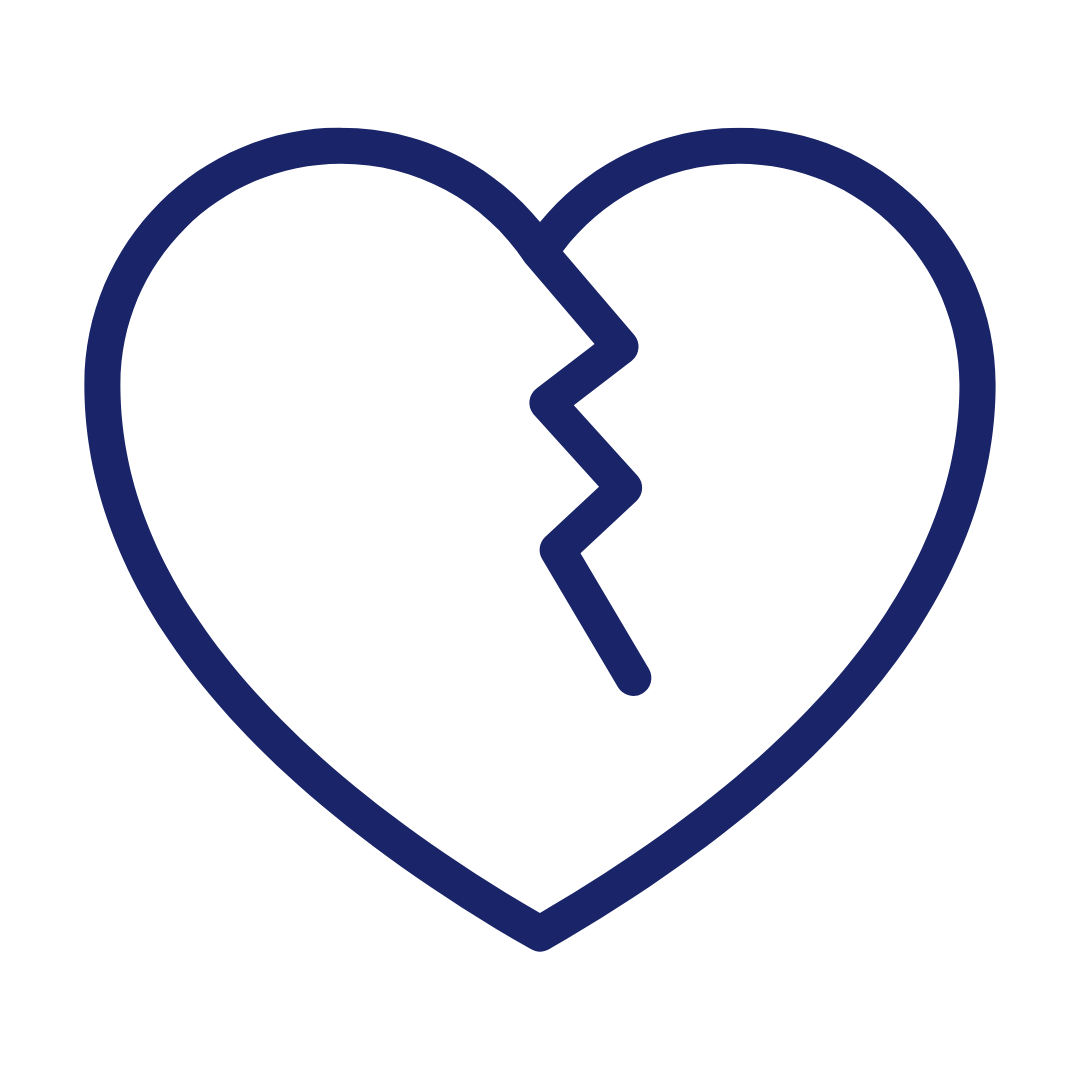 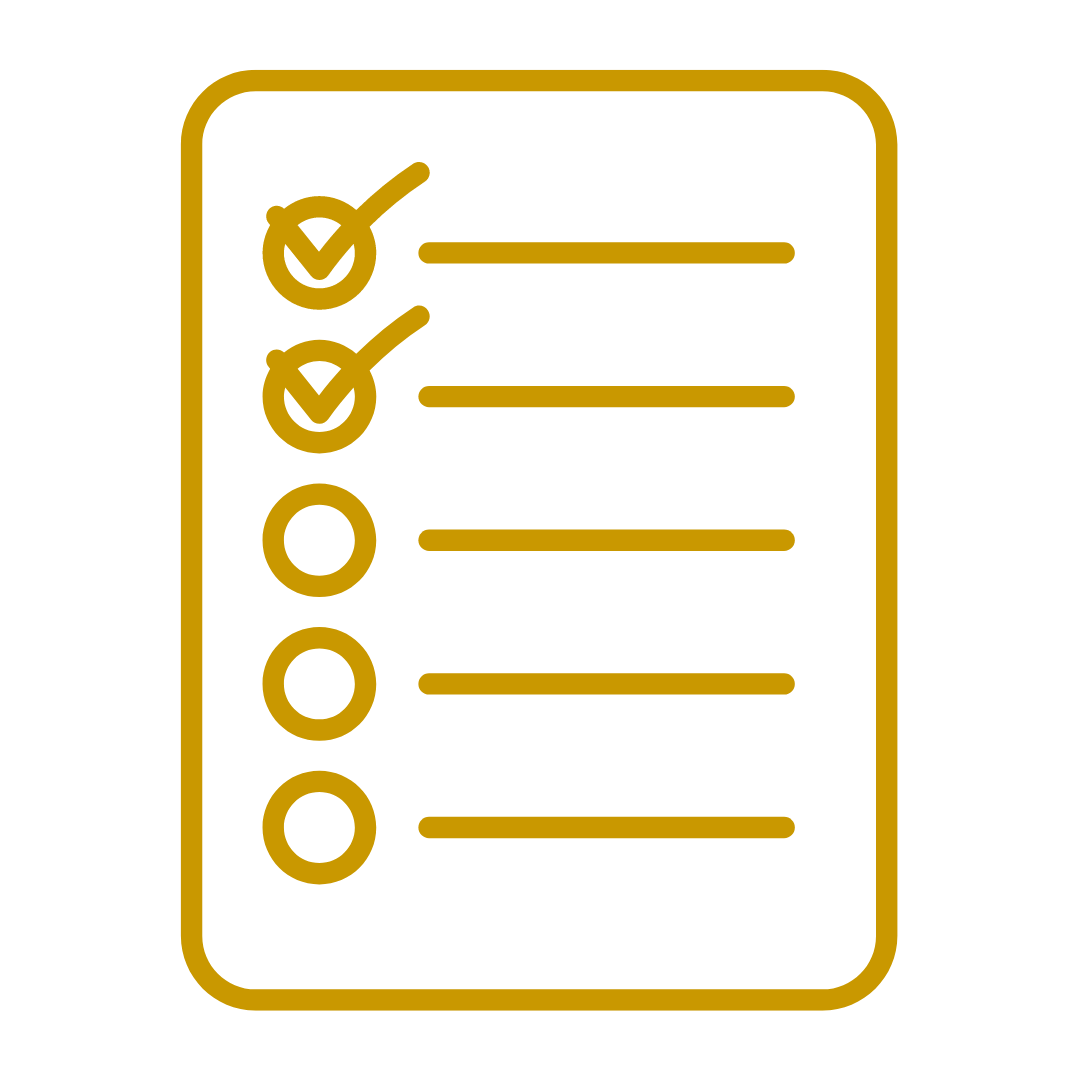 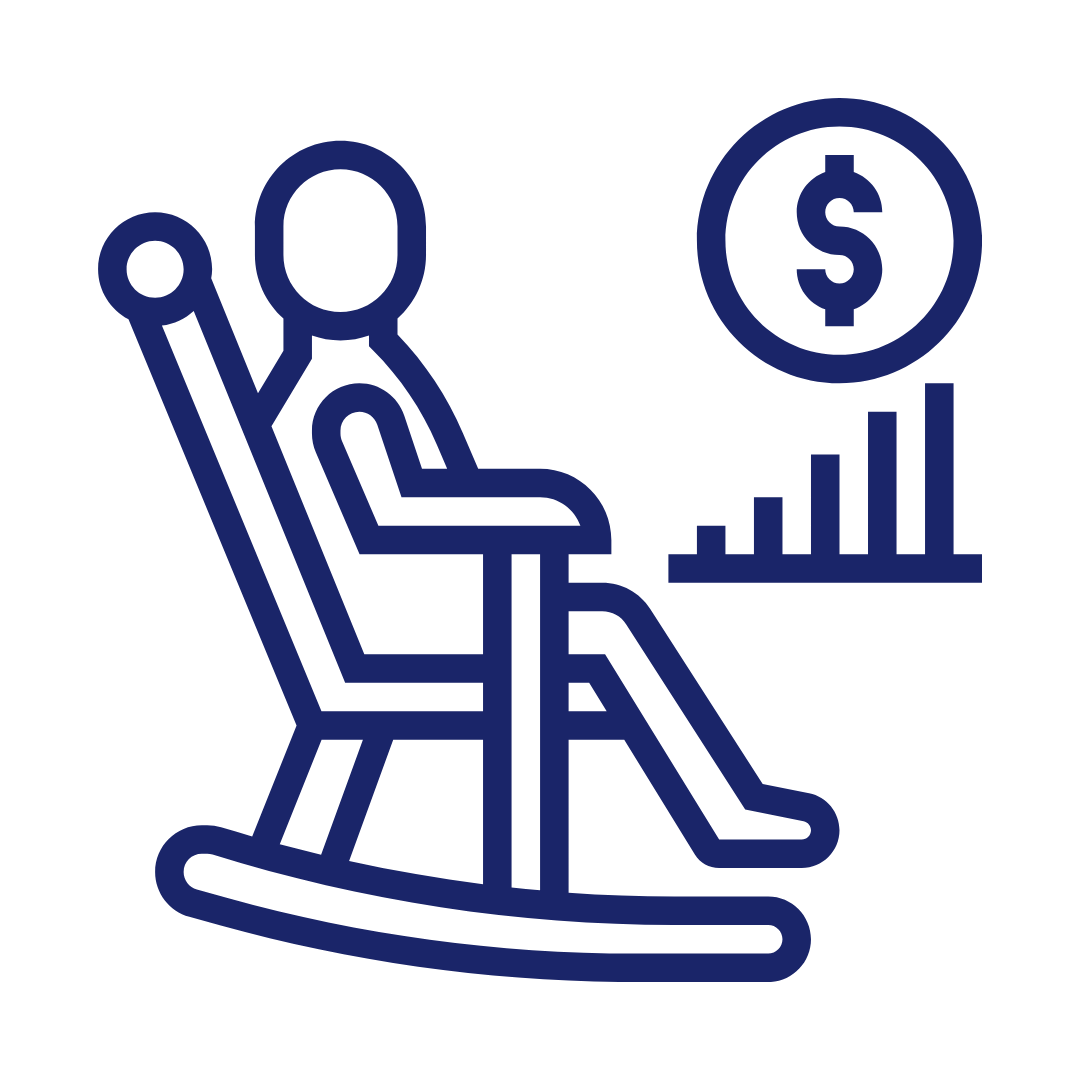 Dealing with sudden loss
Daily tasks and planning
Transition to retirement
12. https://www.insperity.com/blog/eap-work-life-balance/
21
[Speaker Notes: 1. For employees moving to a new area or relocating
An EAP counselor or specialist can research the area and assist in searching/identifying resources for child care, local grocery stores, and potential veterinarians for pets
2. Identity Theft Recovery Assistance
Most EAPs include identity theft recovery resources
EAP counselors/specialists can guide the member/employee through the process of recovery, give them contact information for credit monitoring and filing an identity theft report
Guidance available on protecting your family’s online security, e.g., tips on managing children’s social media use
3. Saving Money and Creating a Budget
Most helpful for younger employees, an EAP includes financial resources in learning the basics on creating a budget, spend less and save more, and saving and investing
For seasoned employees, they can access tips for creating a college savings fund for their children and saving for a major house renovation
4. Support for parenting and caregiving
Prevalence of the “sandwich generation” – taking care of children and parents
Obtain assistance on identifying resources for local or out-of-state elderly parents
Sort through college choices for children
For the employee-caregiver, learn strategies to manage stress and anxiety
5. Dealing with sudden loss
Whether it’s an unexpected death of a coworker or family member, or an organization with a large number of employees being displaced due to a natural disaster, such events are devastating
EAPs can provide counseling, onsite (additional cost may apply) or by phone, to help with the grieving process
6. Assistance with planning and everyday tasks
Concierge or convenience service for finding a plumber or researching vacation destinations
Planning a special event like a milestone celebration and tapping into EAP specialists to assist you with venue and catering options
7. Transition to retirement
For employees nearing retirement age, the EAP can make this transition less painful/stressful
Information can be obtained on how to sign up for Medicare, tips for managing expenses, guidance on estate planning, and researching retirement communities
Referrals to legal and financial professionals who specialize in retirement issues]
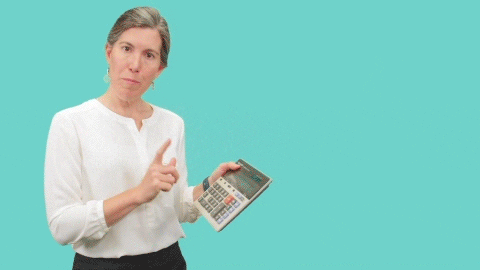 EAP Cost: Value Add vs. Stand Alone
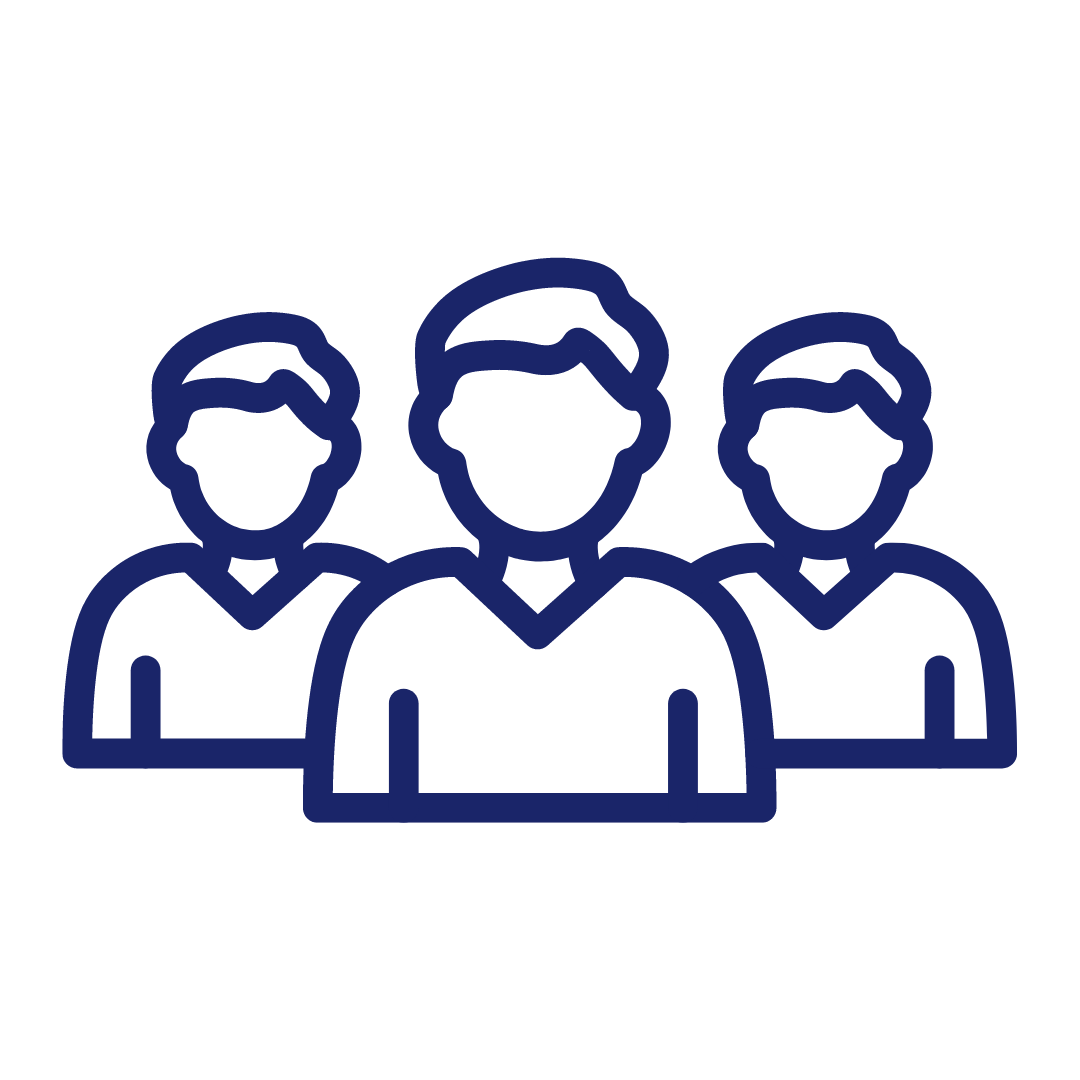 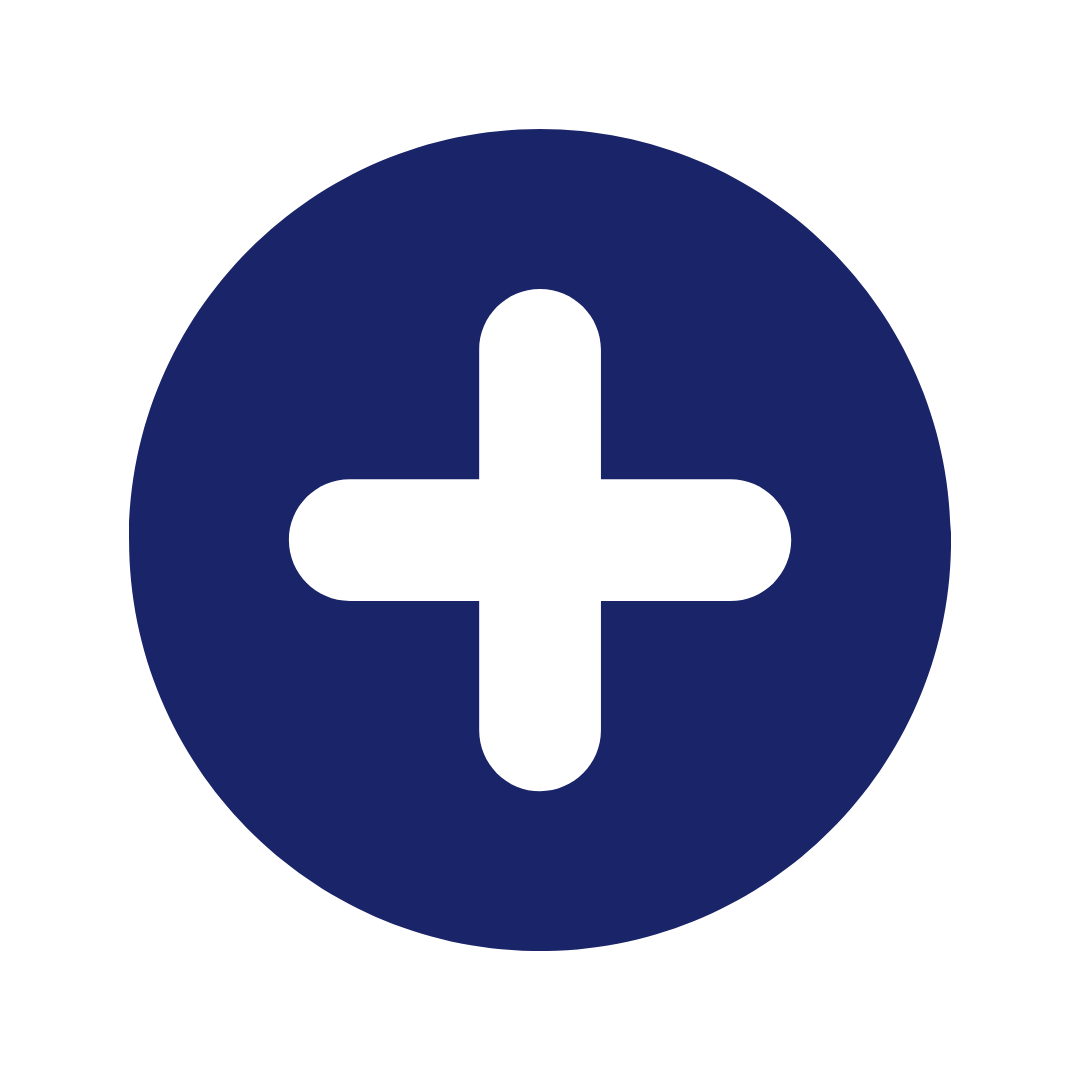 FREE! Can be added on to basic life and disability plans with one particular carrier.
Typically includes unlimited telephone support, 3 face-to-face counseling sessions, and online resources.
Stand alone EAP PEPM (per employee per month) rates range from $2-6.
Varying levels based on # face-to-face visits, training modules, CISM and other factors.
23
Sample EAP Vendors
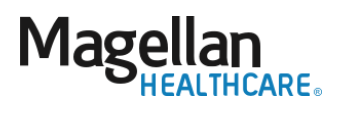 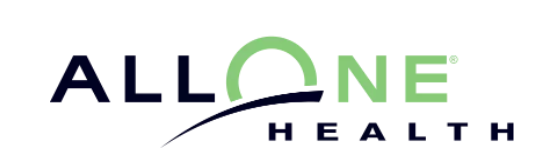 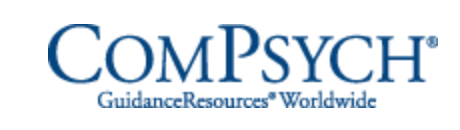 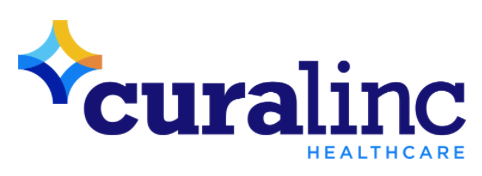 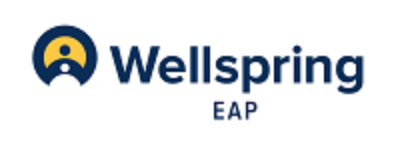 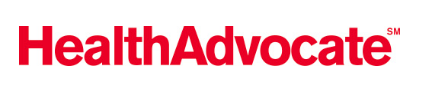 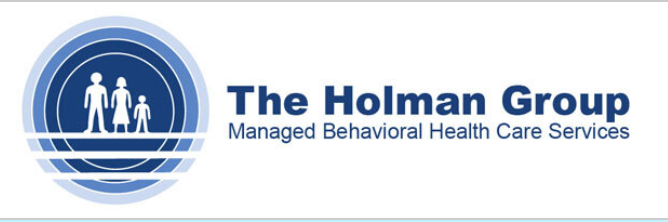 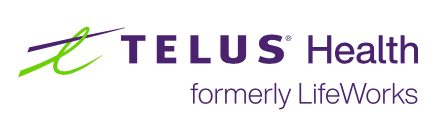 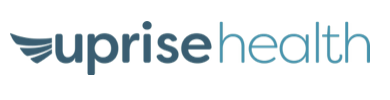 24
[Speaker Notes: EAP Vendors: ComPsych, AllOne, The Holman Group, Magellan, Curalinc, Health Advocate, Uprise Health, Wellspring]
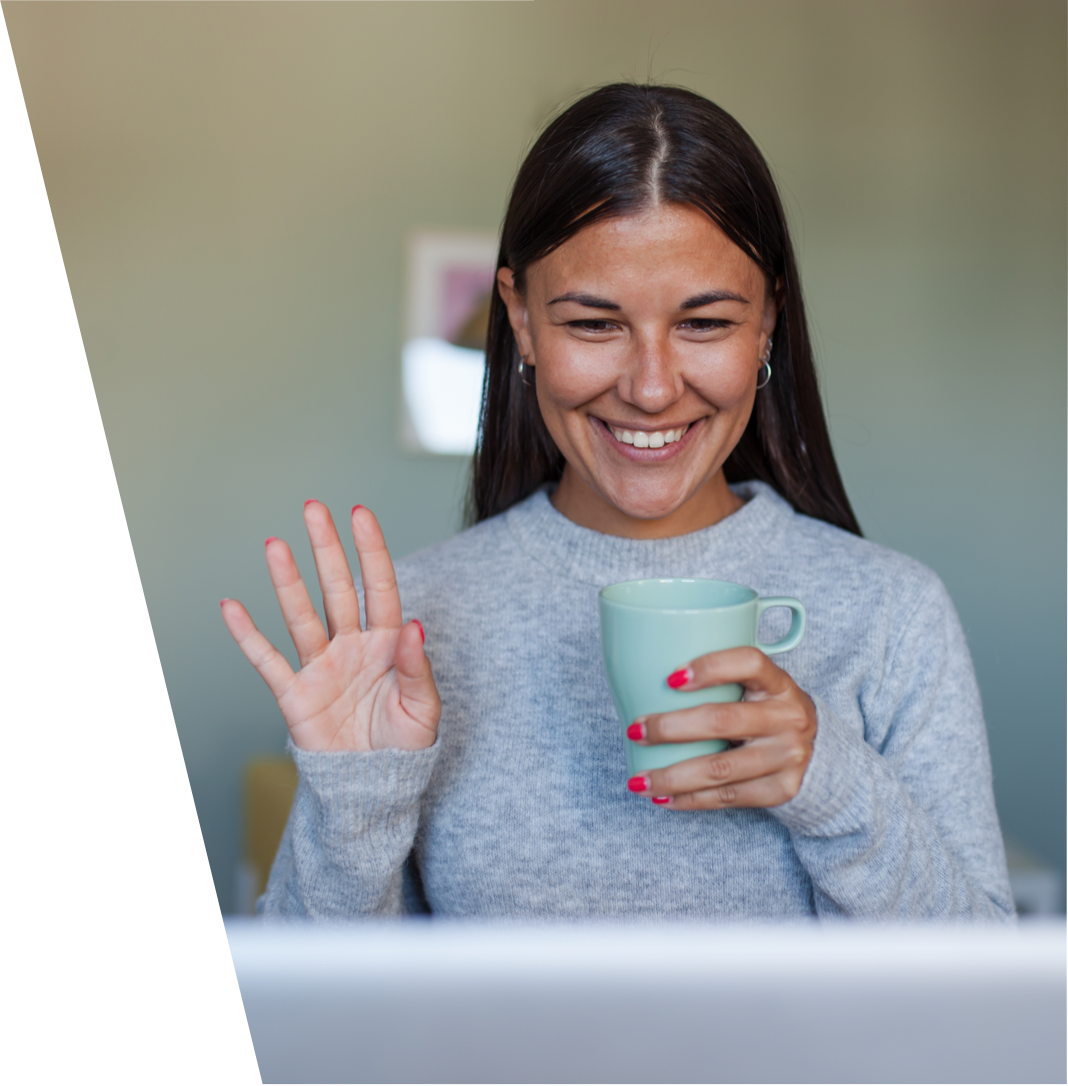 Thank you!
Contact me at mayella.uhrig@navabenefits.com
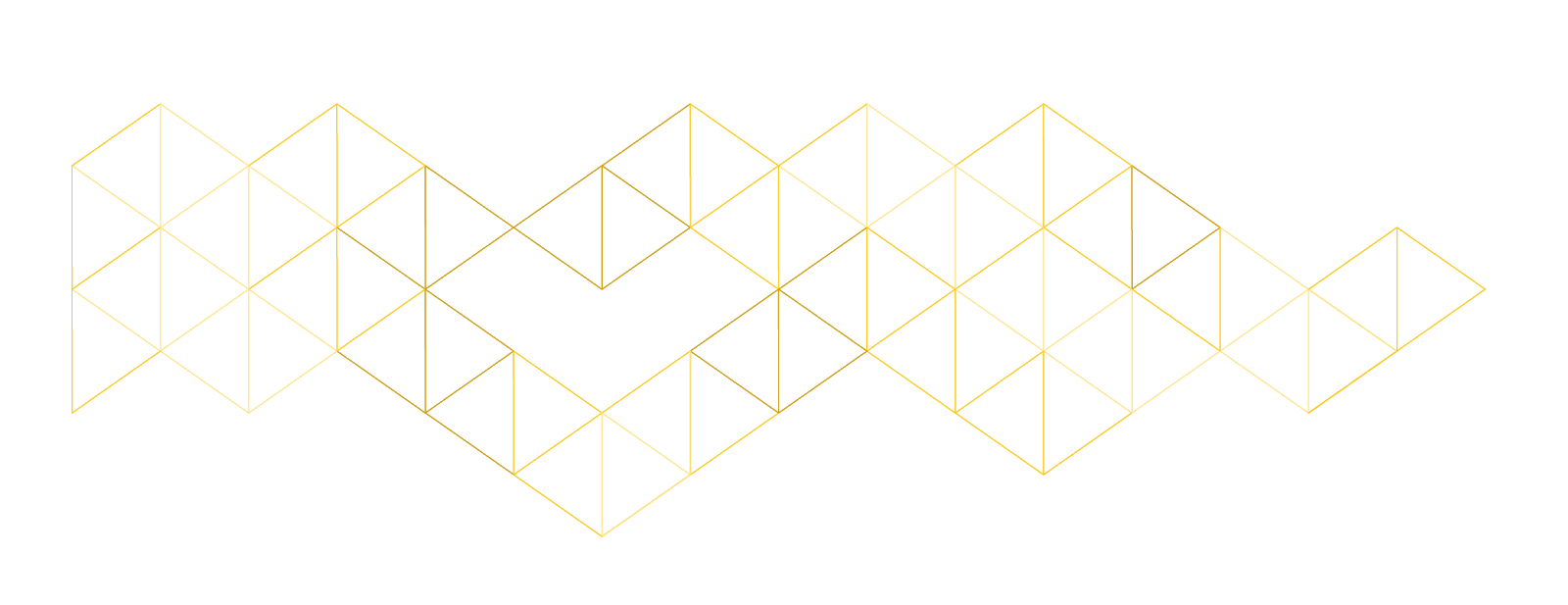 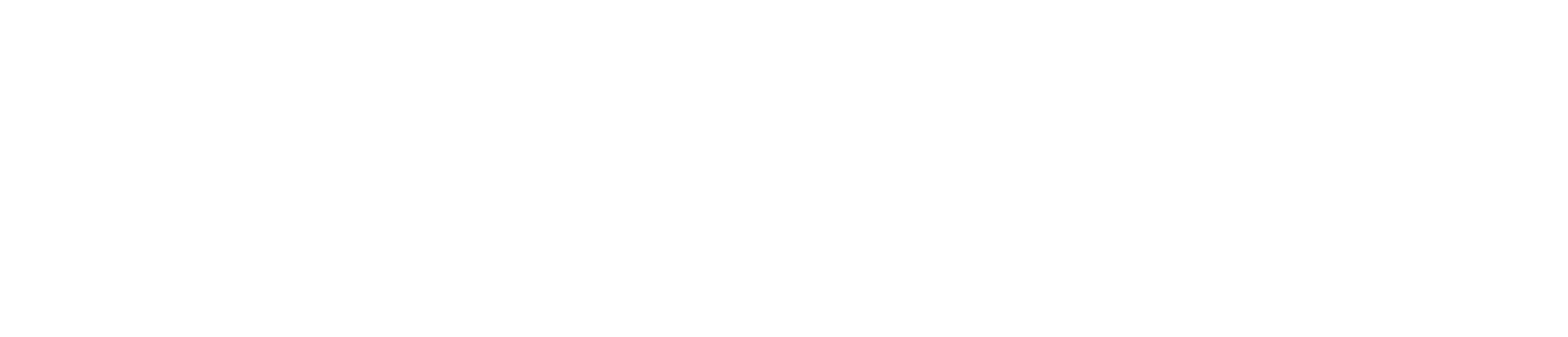 Appendix
26
Feasibility of offering EAP
Levels/tiers of EAP programs
Basic EAPs offered as value-adds
L&D with carrier, could bundle free
Stand-alone 
working directly with EAP vendor PEPM
vendors 
ComPsych
AllOne
27
EAP Online Educational Resources
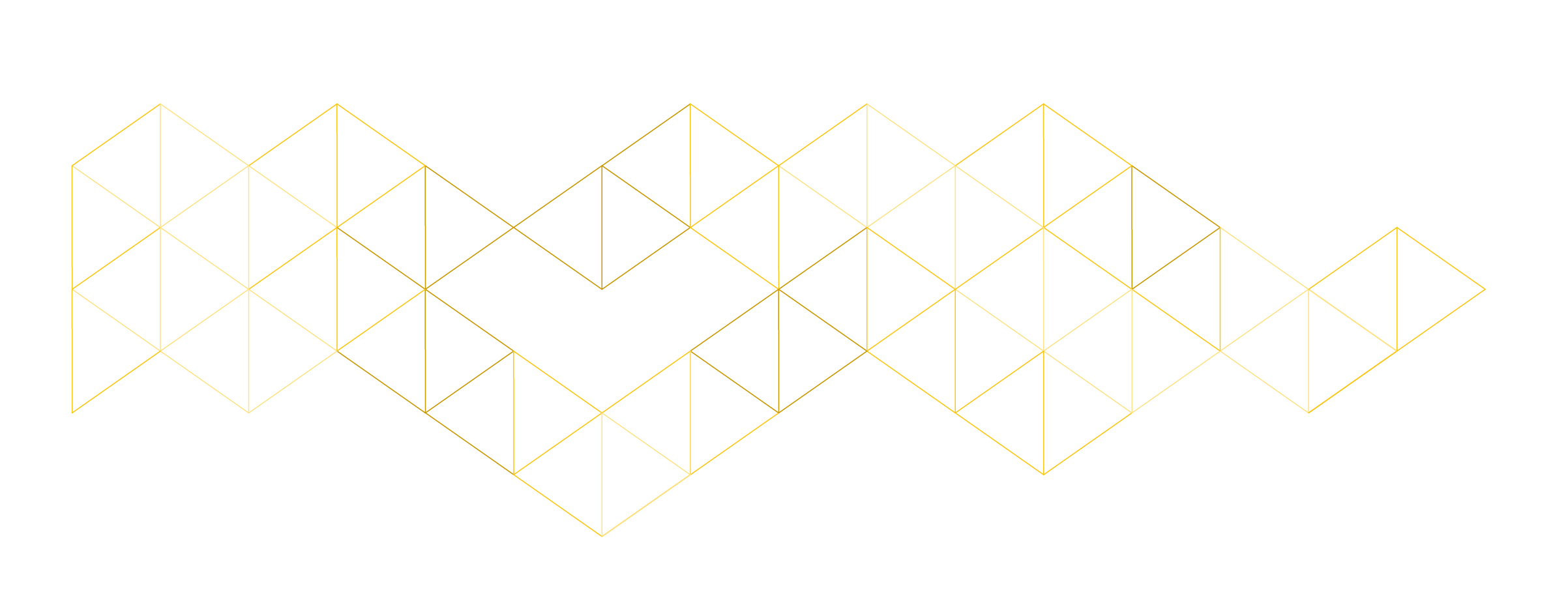 Legal Resources
Legal Library or “Personalized Legal Center”:
Prompts for searching legal subject matter
Educational content including definitions and articles written by legal experts
Generate legal forms/documents* (can be downloaded in MS word or PDF), e.g., living will and health care power of attorney; instructions to custodian of power of attorney; memorandum of tangible personal property
*Provide editable templates but will note disclosure that the information on the document templates are not intended to provide legal advice or to be a substitute for the advice of an attorney.
29
Examples of Legal Information Categories
Bankruptcy
Civil Rights (e.g., Equal Protection, Due Process, Sexual Orientation, Right to Privacy)
Criminal Law (e.g., Indictment, Plea Bargains, Retaining a Criminal Defense)
Divorce & Family Law
Elder Law (e.g., Organ Donation, Long-Term Care, Consumer Fraud Issues)
Intellectual Property (e.g., Patents, Copyrights, Trademarks)
Landlord & Tenant (e.g., Lease Termination & Renewal, Eviction)
Names (e.g., changing your name, signature of your name by another)
Neighbors (e.g., noise, trees, trespassing, water damage)
Pets and Animals (e.g., traveling with your pet, restrictions on pet ownership)
Source: Health Advocate Member EAP website (https://www.clclegalforms.com/clc/index.cfm?event=base:lawguide&collection=3)
30
Financial Resources
“Financial Fitness Center”:
Questionnaire/survey to assess your level of financial stress and knowledge
Online courses that offer interactive tutorials and unbiased answers to questions about money
Courses range from basic to intermediate covering topics such as personal finance & budgeting, managing debt, financing a home, savings and investments, taxes, stocks and bonds, money market, retirement portfolio
Source: Health Advocate EAP Member Site
https://healthadvocate3.personaladvantage.com/financial-fitness-centerhttps://healthadvocate3.personaladvantage.com/financial-fitness-center)
31
Examples of Courses on Personal Finance Resources
Building an Emergency Fund
Automatic Savings and Investment Plans
Consumer Credit Counseling Agencies
Financing a Major Purchase
Home Ownership
How Your Daily Habits Impact Your Wallet
Building a Budget
The Basics of Tax Planning
Managing Your Money at a Bank or Credit Union
Consumer Protection Against Fraud
Source: Health Advocate EAP Member Site
https://www.financialfitness.center/classroom/personalfinance?org_id=10828387
32
Access to course via app
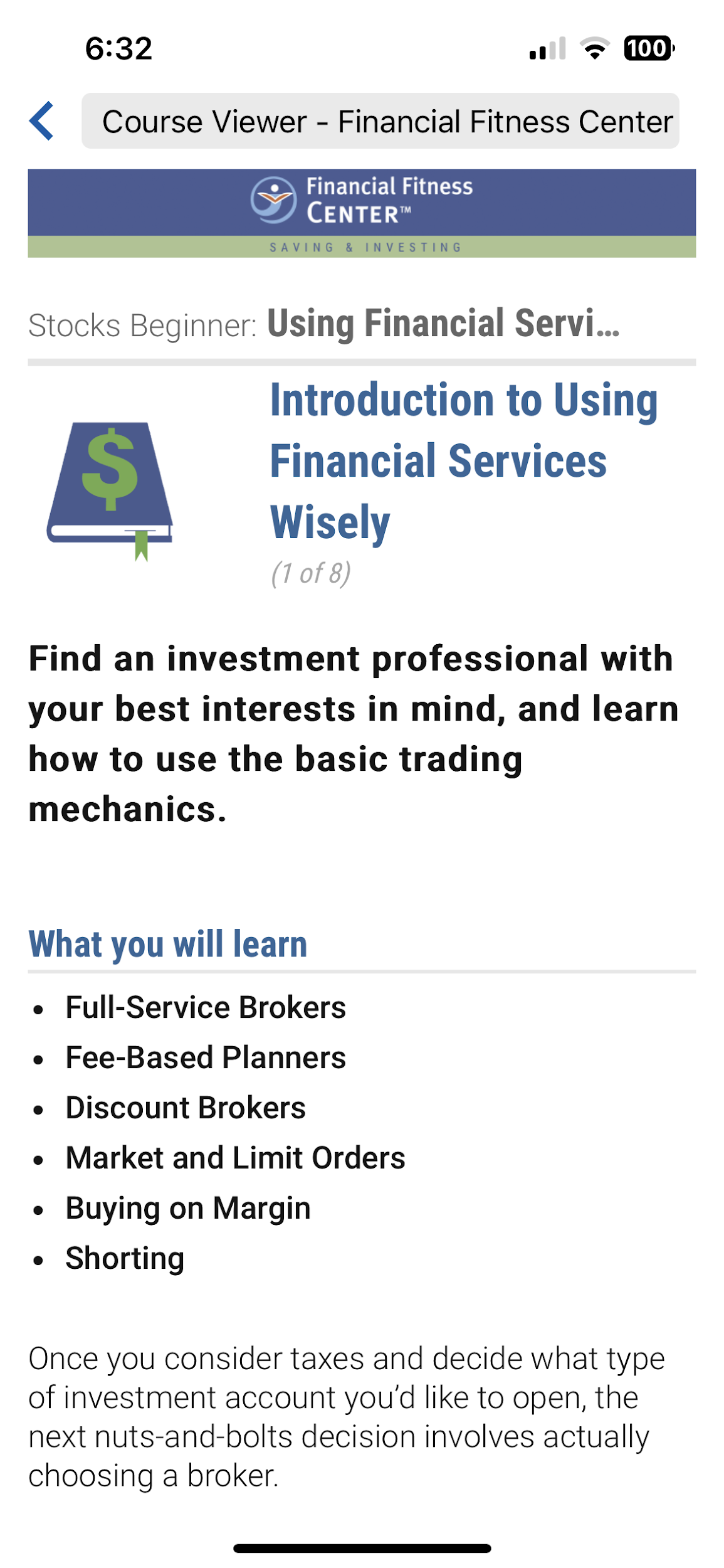 Web and App access to courses
Log-in on member website
Download app for mobile access to content
Source: Health Advocate EAP Member App
33
Resources for Managers & Supervisors
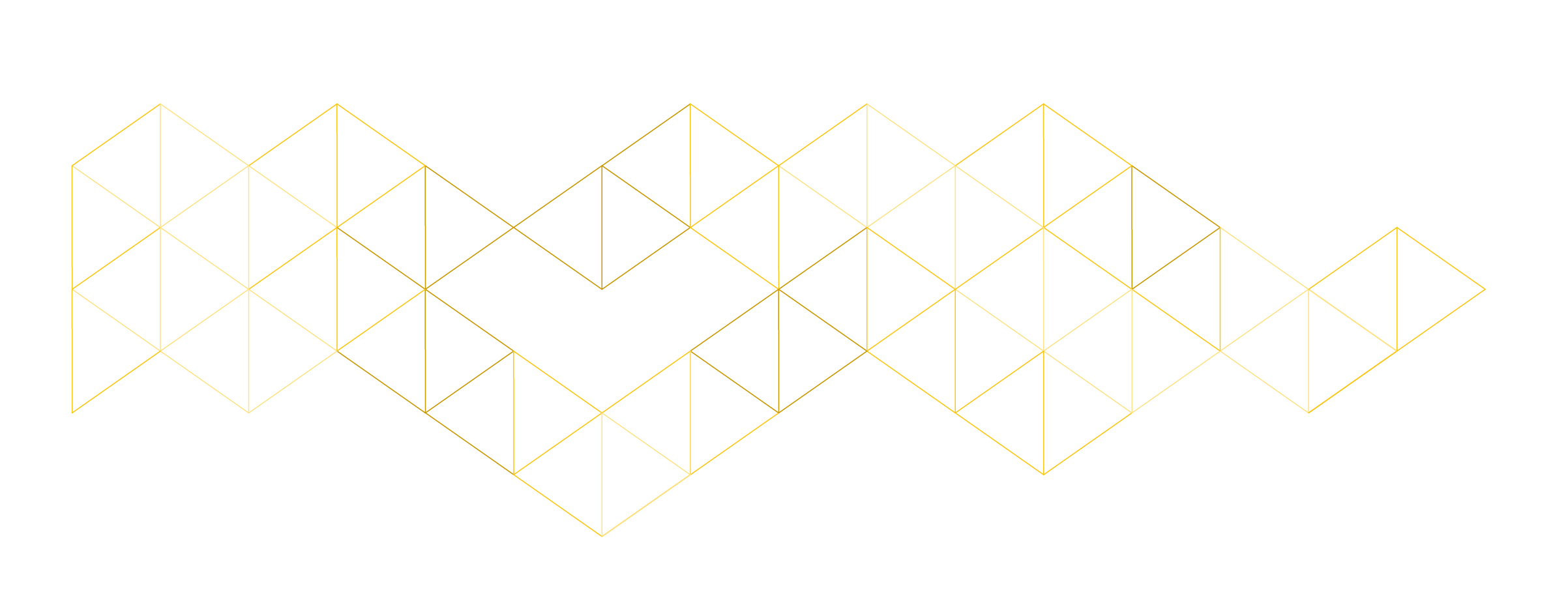 Other Resources through EAPs: Parenting
Courses and/or Webinars on Parenting Topics such as…
Adoption
Guides and resources for finding childcare
Learn about milestones in child development
Considerations for parents of children with disabilities
Learn how to raise emotionally healthy children
Safety considerations related to children
Strategies for navigating your parenting journey
Source: Health Advocate EAP Member Site
https://healthadvocate3.personaladvantage.com/financial-fitness-centerhttps://healthadvocate3.personaladvantage.com/financial-fitness-center)
35
Other Resources through EAPs: Relationships
Variety of resources to help improve relationships with friends, family, coworkers, and spouses/partners
Create a master calendar to keep track of family member’s events and activities
Articles on self-care, caring, and imperatives for the caregiver
Tips for better communication with your spouse
A guide to resources for special needs family
LGBTQ+ Support
Resources for veterans
Communicating with difficult people in difficult situations
Source: Health Advocate EAP Member Site
https://members.healthadvocate.com/ha/#/lifeandwork/relationships
36
Other Resources through EAPs: Fitness & Nutrition
Access to/tips for…
Fitness assessments
Body Mass Index (BMI) calculator and table
Strength training at home
Senior fitness quiz
Articles/guides on strategies for coping with food cravings, using yoga to relieve stress, and how to start a physical activity routine
Nutrition to reduce cancer risk
Recipes
37
Other Resources through EAPs: Meatloaf Recipe
Meatloaf with Hidden Veggies8
1 lb. lean ground turkey
1 cup grated zucchini (about one medium zucchini)
½ cup grated carrots (about one medium carrot)
½ cup grated yellow onion (about one medium onion)
1 cup uncooked oats
2 egg whites
1½ tsp. Italian seasoning
½ tsp. garlic salt
½ cup tomato sauce
 
Preheat oven to 350 degrees. In a large bowl, mix all ingredients except for tomato sauce until completely combined. Shape into a loaf and place into a 9-by-5-inch loaf pan. Spread tomato sauce evenly on top of loaf. Bake for 60 minutes.
 
Serves eight. Each serving contains about 190 calories, 6 g fat, 2 g saturated fat, 0 g trans fat, 45 mg cholesterol, 189 mg sodium, 19 g carbohydrates, 4 g sugar, 3 g fiber, and 15 g protein.
8. Health Advocate EAP Member Site (https://healthadvocate3.personaladvantage.com/health/recipes/meatloaf-with-hidden-veggies.html)
38
Other Resources through EAPs: Additional Resources
Many more!
Find adoptable pets in your area
Disaster preparedness resources
Volunteer opportunities
Resources for your dependents preparing for/entering college (e.g., campus life, financial aid, exploring college)
Locators for child care centers, summer camps, adult day care, assisted living facilities, colleges, universities, vocational and technical schools
Other services to search for Doulas and Lactation Consultants
39
Promoting your EAP: Monthly Communications
Take advantage of EAP online resources that include communications collaterals such as flyers, newsletter, videos, and webinars and distribute via email and post on your company intranet!
Monthly member newsletters feature articles such as self-care tools, stress relief, preventive care tips, and awareness on certain conditions such as alcoholism.
Flyers feature specific topics on mental health awareness, work-life balance, and overall health and wellness
Short videos on how an EAP resources and self-care tips
40
Using the EAP in harmonizing work and personal life12
2. Identity Theft Recovery Assistance
Most EAPs include identity theft recovery resources
EAP counselors/specialists can guide the member/employee through the process of recovery, give them contact information for credit monitoring and filing an identity theft report
Guidance available on protecting your family’s online security, e.g., tips on managing children’s social media use
12. https://www.insperity.com/blog/eap-work-life-balance/
41
Using the EAP in harmonizing work and personal life12
3. Saving Money and Creating a Budget
Most helpful for younger employees, an EAP includes financial resources in learning the basics on creating a budget, spend less and save more, and saving and investing
For seasoned employees, they can access tips for creating a college savings fund for their children and saving for a major house renovation
12. https://www.insperity.com/blog/eap-work-life-balance/
42
Using the EAP in harmonizing work and personal life12
4. Support for parenting and caregiving
Prevalence of the “sandwich generation” – taking care of children and parents
Obtain assistance on identifying resources for local or out-of-state elderly parents
Sort through college choices for children
For the employee-caregiver, learn strategies to manage stress and anxiety
12. https://www.insperity.com/blog/eap-work-life-balance/
43
Using the EAP in harmonizing work and personal life12
5. Dealing with sudden loss
Whether it’s an unexpected death of a coworker or family member, or an organization with a large number of employees being displaced due to a natural disaster, such events are devastating
EAPs can provide counseling, onsite (additional cost may apply) or by phone, to help with the grieving process
12. https://www.insperity.com/blog/eap-work-life-balance/
44
Using the EAP in harmonizing work and personal life12
6. Assistance with planning and everyday tasks
Concierge or convenience service for finding a plumber or researching vacation destinations
Planning a special event like a milestone celebration and tapping into EAP specialists to assist you with venue and catering options
12. https://www.insperity.com/blog/eap-work-life-balance/
45
Using the EAP in harmonizing work and personal life12
7. Transition to retirement
For employees nearing retirement age, the EAP can make this transition less painful/stressful
Information can be obtained on how to sign up for Medicare, tips for managing expenses, guidance on estate planning, and researching retirement communities
Referrals to legal and financial professionals who specialize in retirement issues
12. https://www.insperity.com/blog/eap-work-life-balance/
46